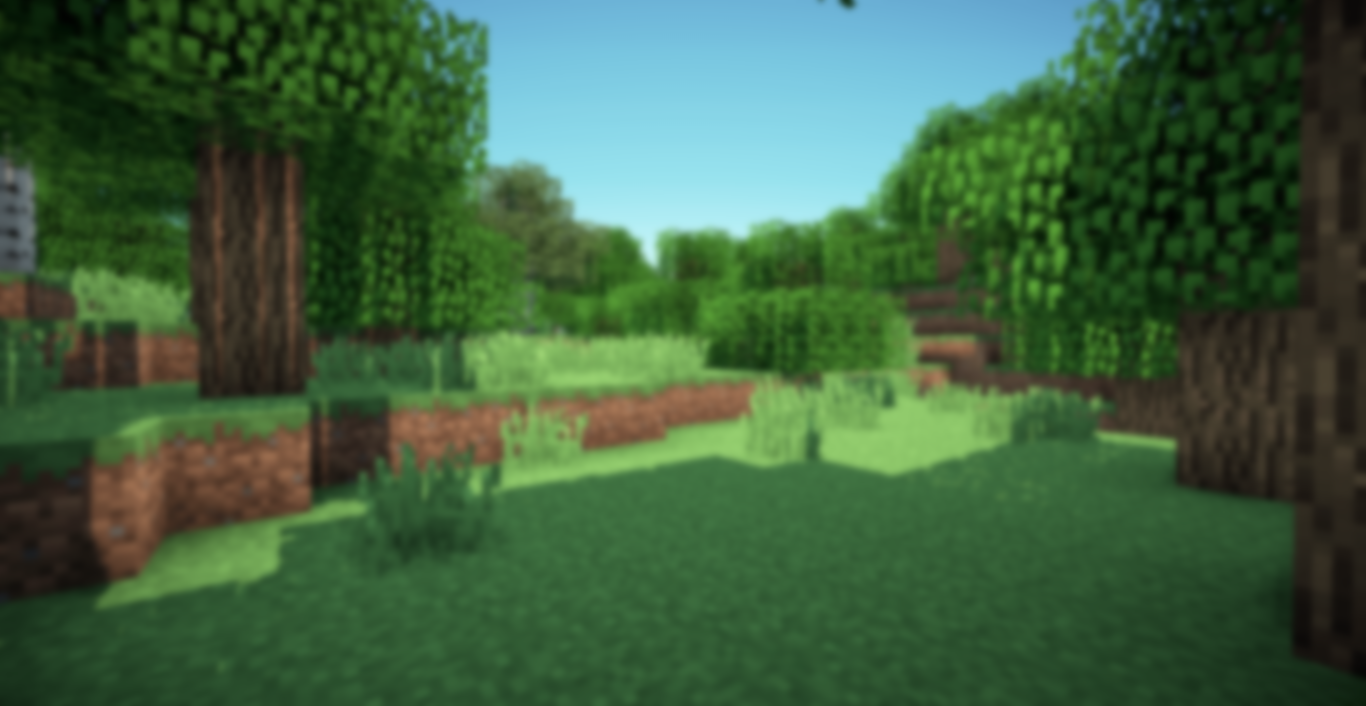 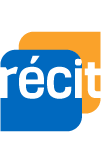 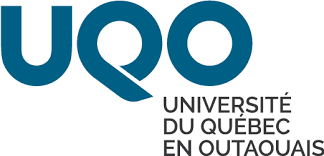 Service national
DOMAINE DE LA MATHÉMATIQUE,
DE LA SCIENCE ET TECHNOLOGIE
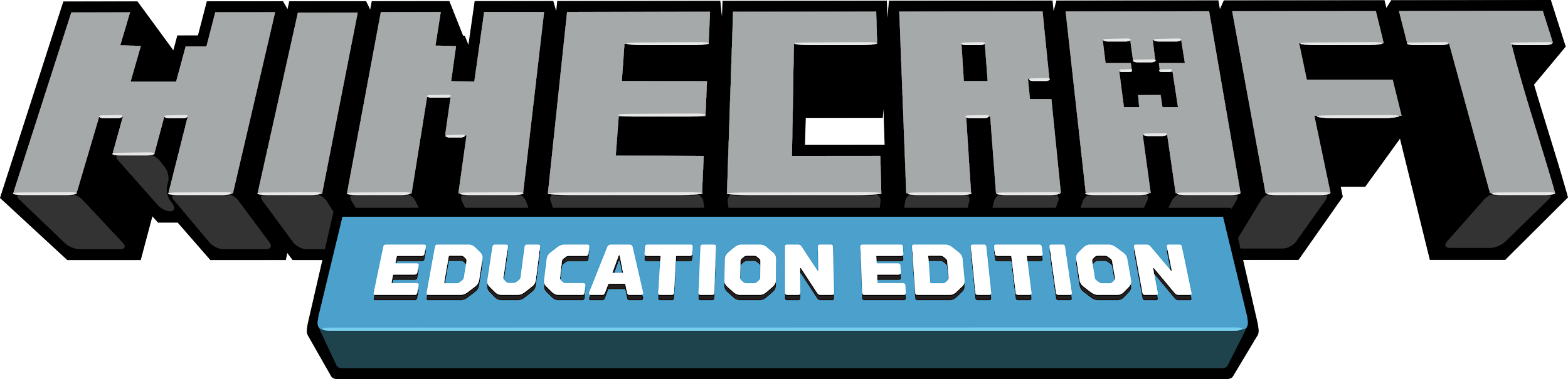 Minecraft en maths selon différentes intentions
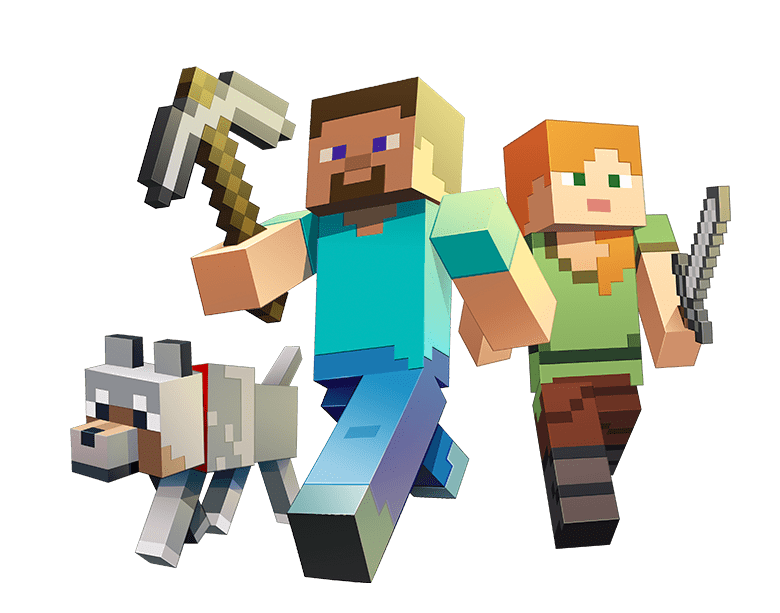 Mathieu Thibault
Stéphanie Rioux
mathieu.thibault@uqo.ca
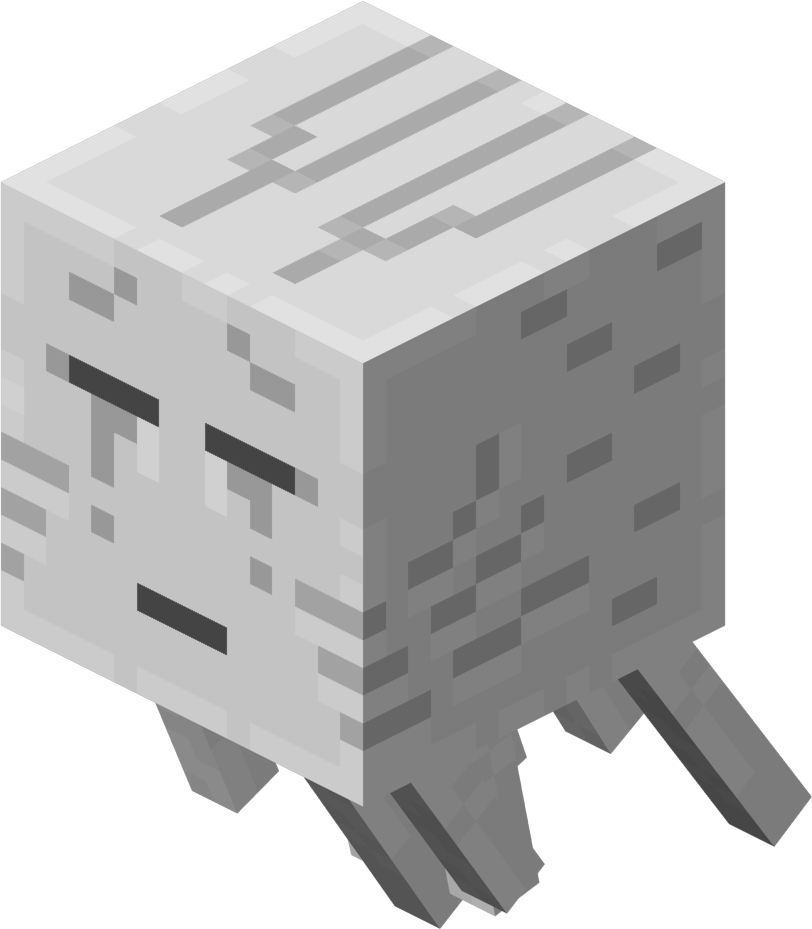 stephanie.rioux@recit.qc.ca
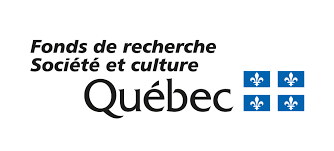 Cette recherche est financée par le FRQSC - Engagement
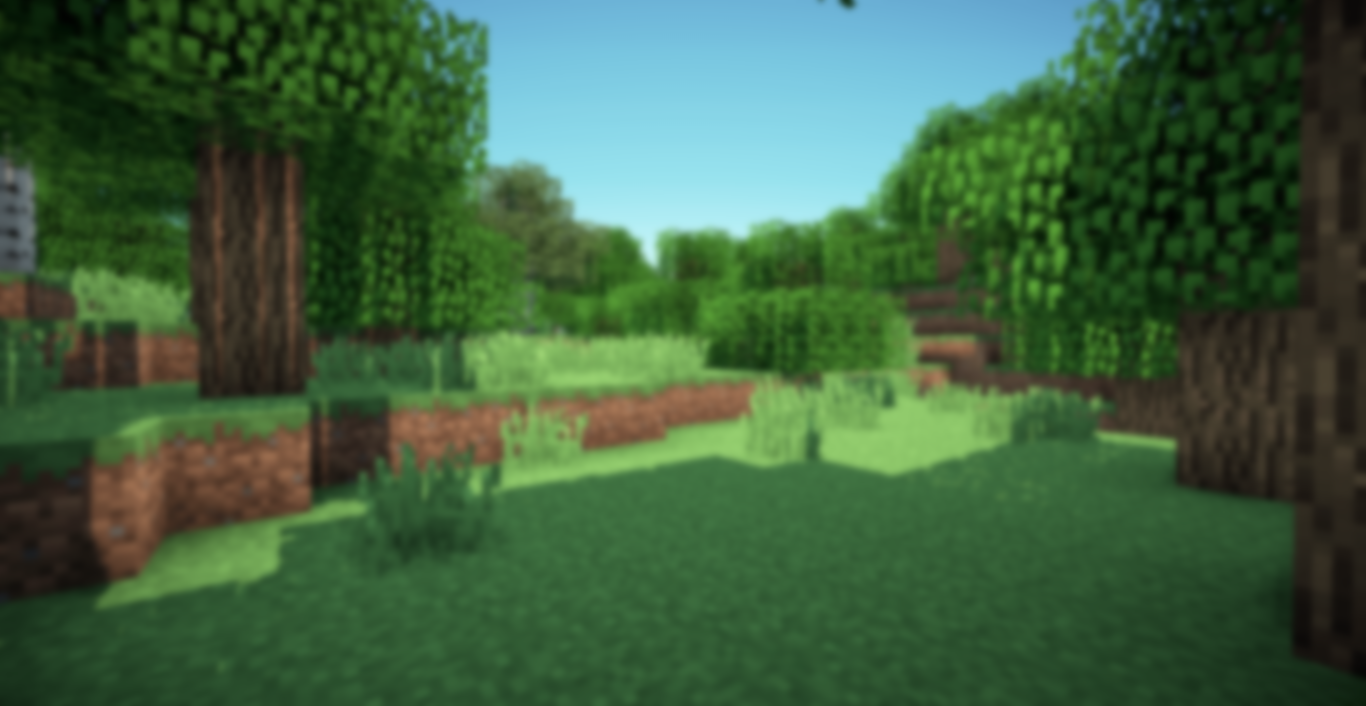 recitmst.qc.ca/minecraft090524
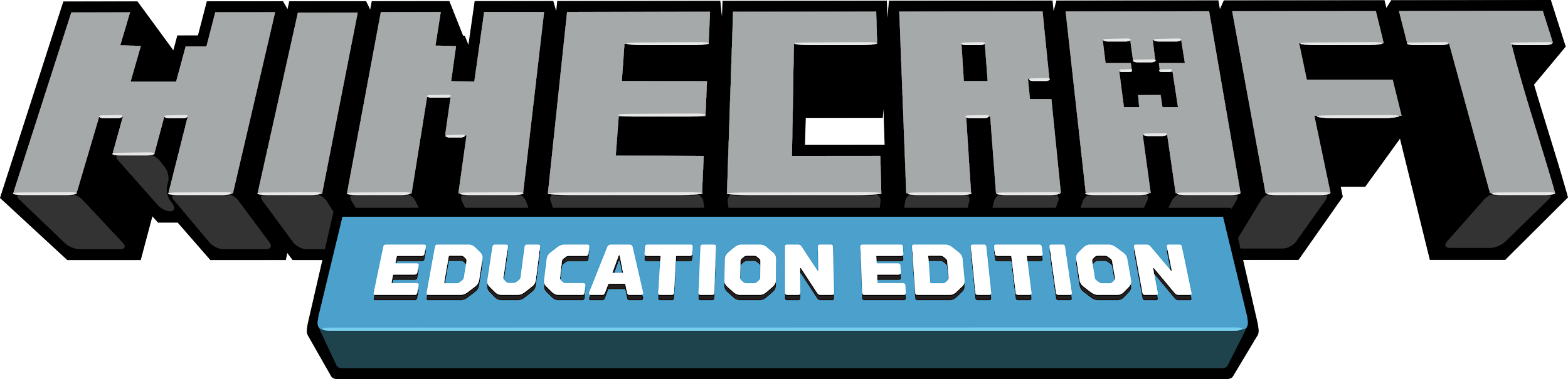 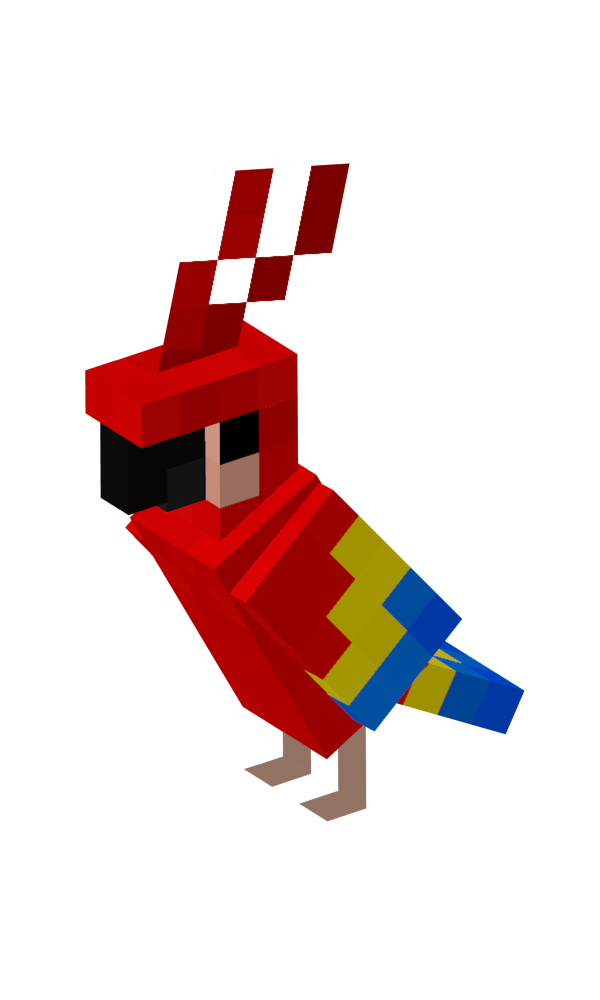 Lien pour télécharger Minecraft selon votre appareil.
Aide-mémoire pour débuter avec Minecraft
Minecraft en maths selon différentes intentions
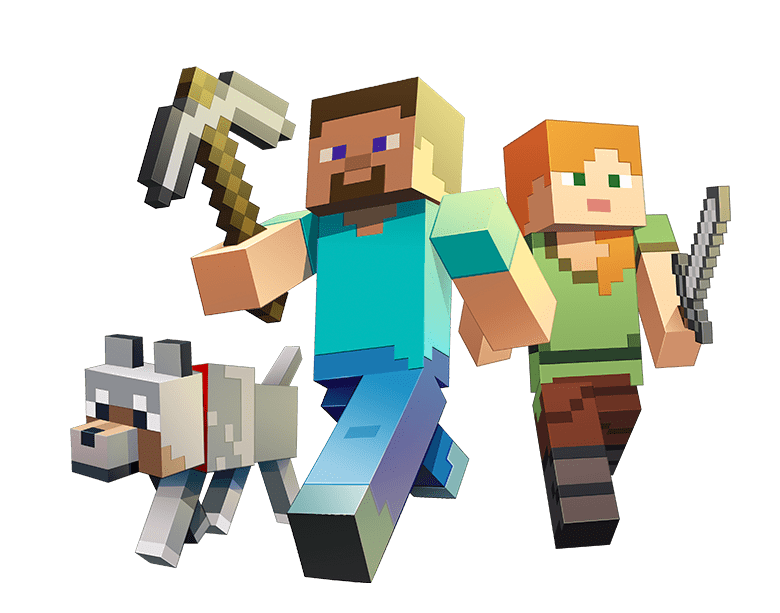 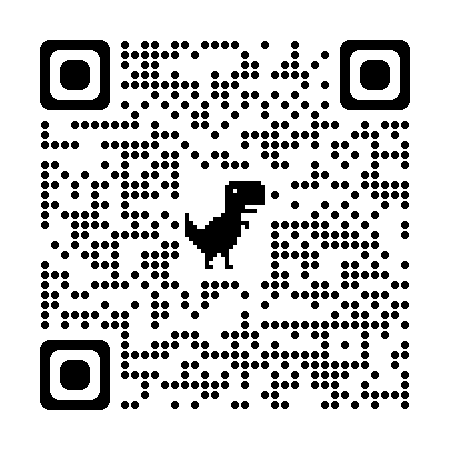 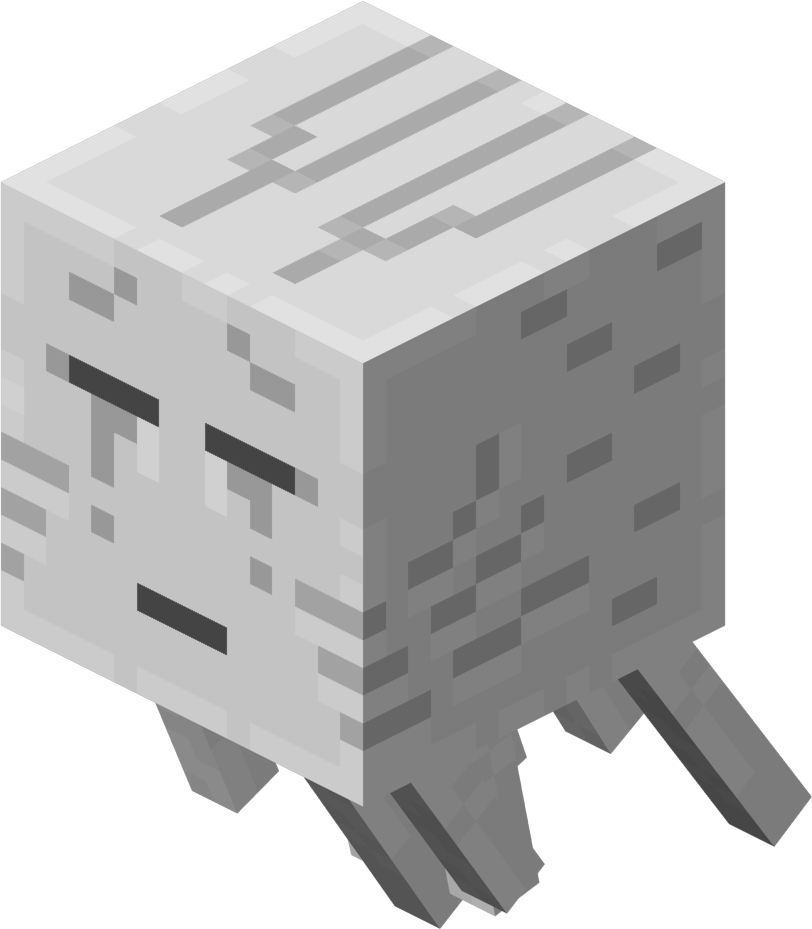 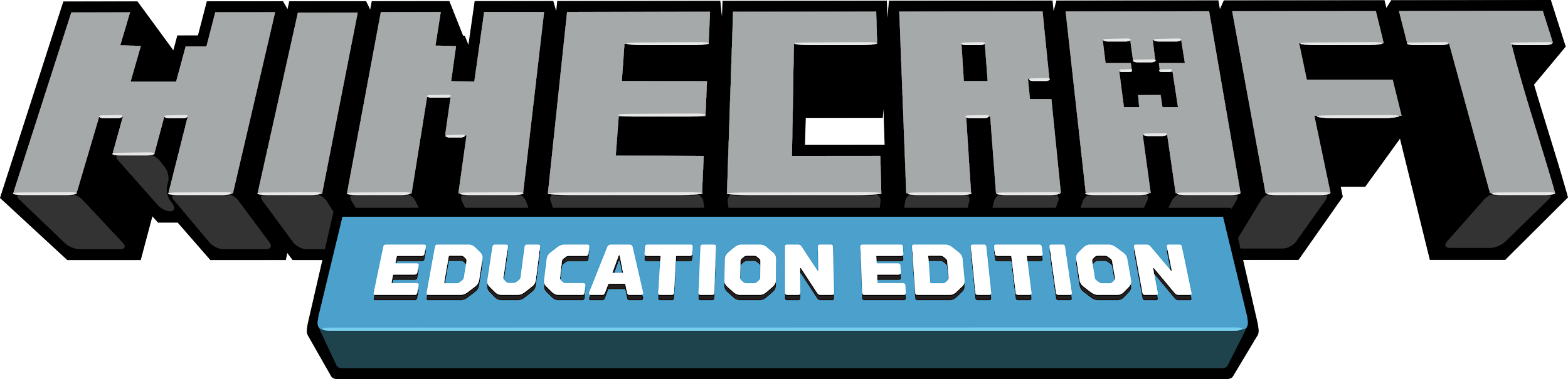 Loading……
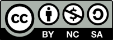 Cette présentation, recitmst.qc.ca/minecraft26102023 du RÉCIT MST est mise à disposition, sauf exception, selon les termes de la Licence CC.
Plan de l’atelier
Qu’est-ce que Minecraft Education?
3 intentions didactiques
Référentiel d’intervention en maths (RIM)
Exploration de 3 tâches 
Projet de recherche
Ressources et conclusion
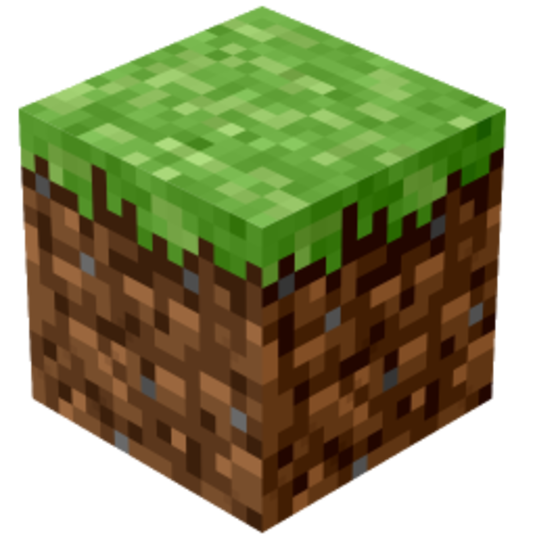 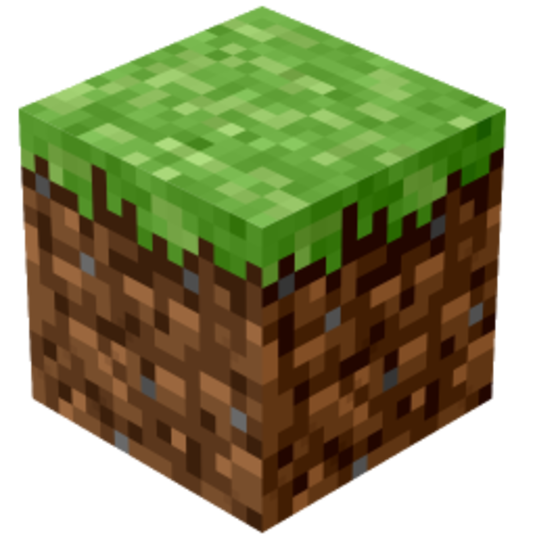 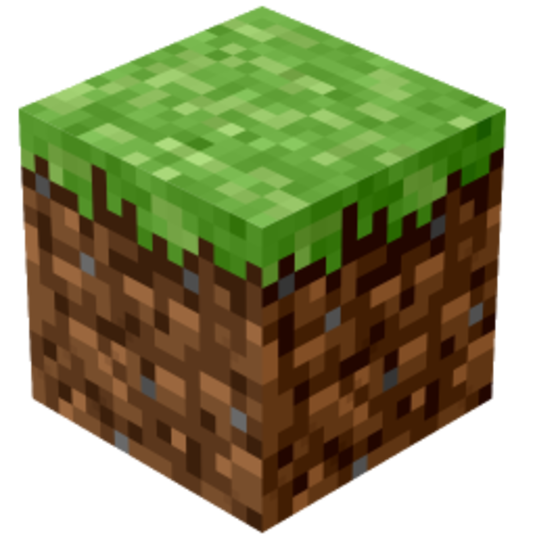 [Speaker Notes: Répartition du temps
Accueil et introduction (2 min.)
3 intentions didactiques (5 min.)
Référentiel d’intervention en maths (RIM) (3 min.)
Exploration de 3 tâches (10 min.)
Projet de recherche (3 min.)
Ressources et conclusion (2 min.)
*5 minutes de questions]
3 intentions didactiques
En résumé
Exploration
Création
Application
Tâche qui soutient l’apprentissage d’un nouveau concept
Amorce (causeries mathématiques)
Outil de manipulation
Exploration, observation, analyse et généralisation
Approche inductive
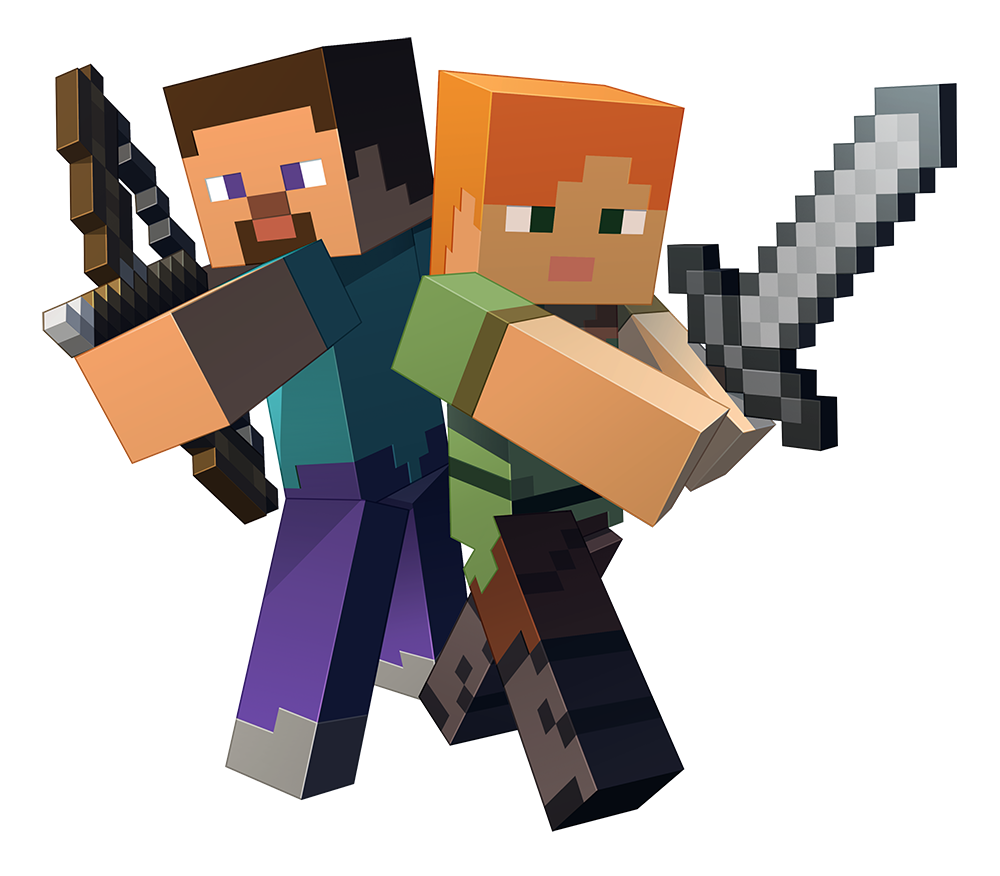 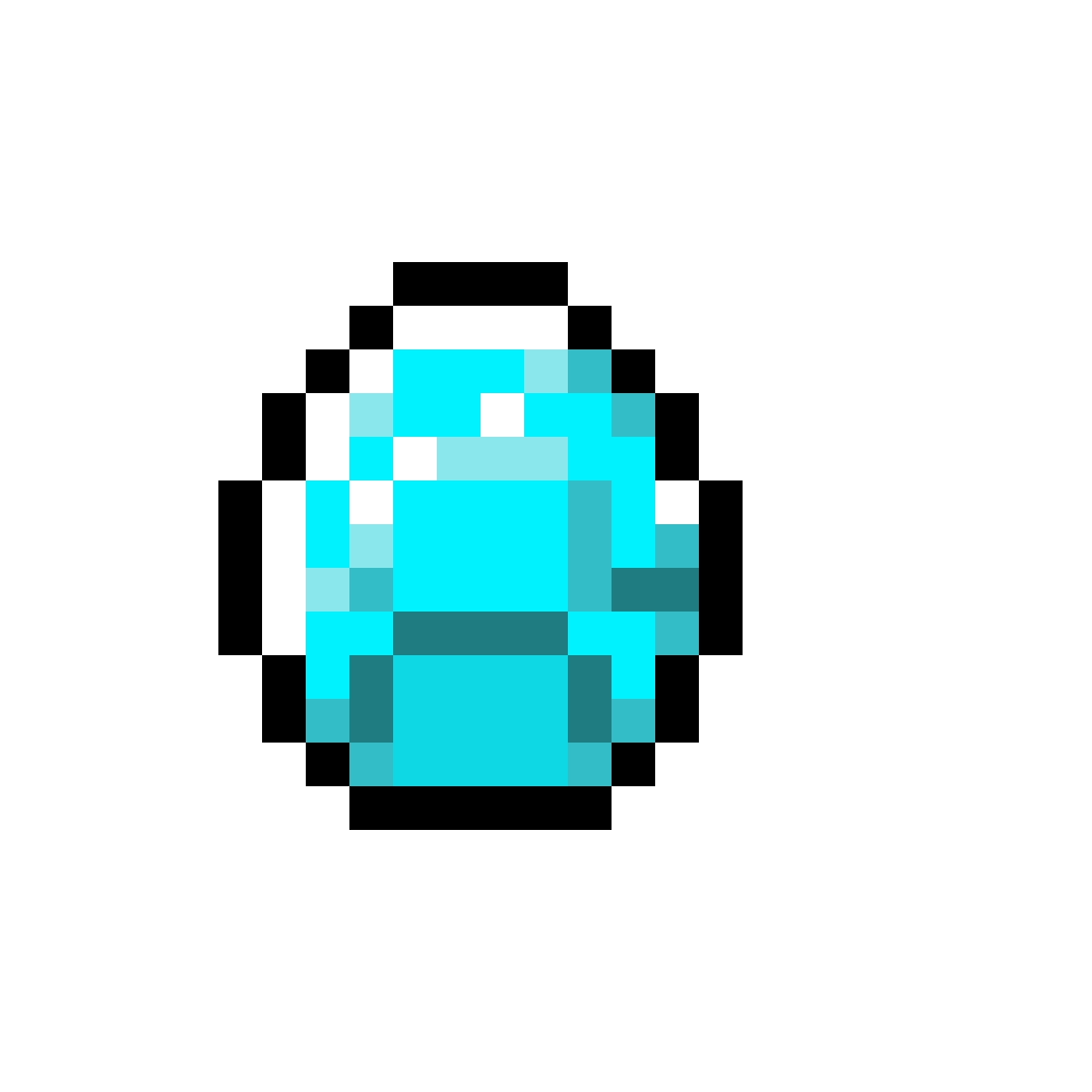 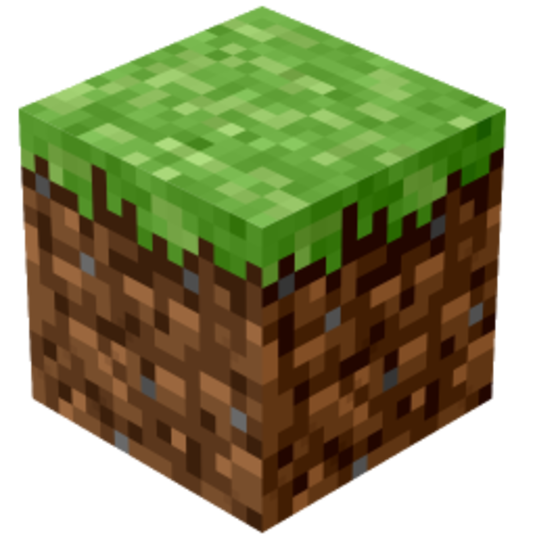 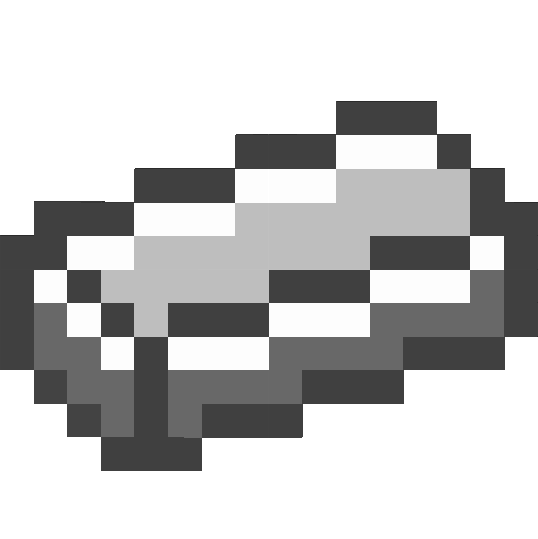 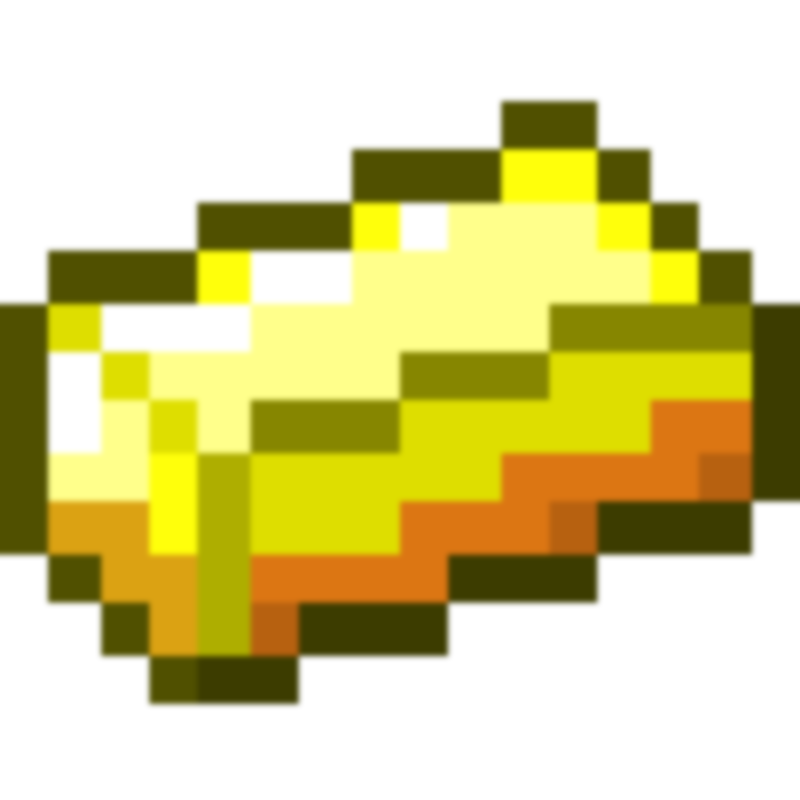 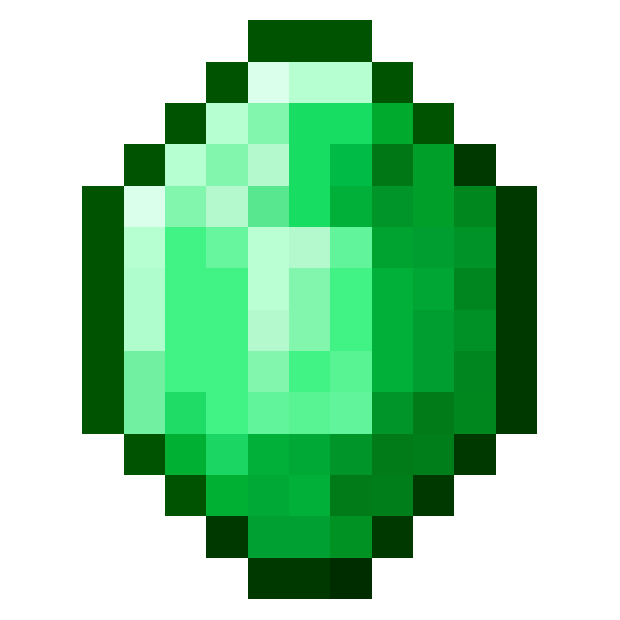 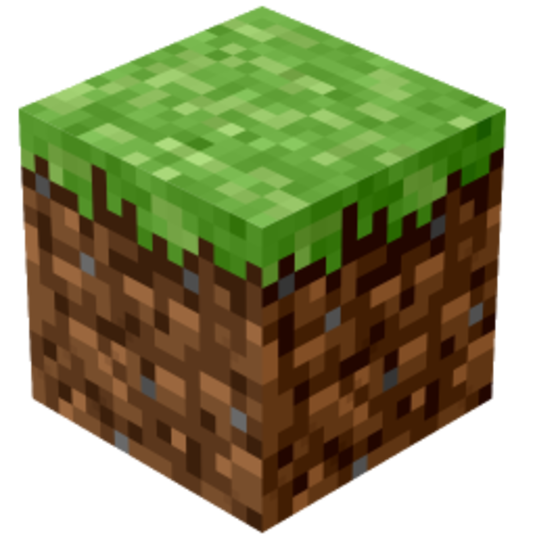 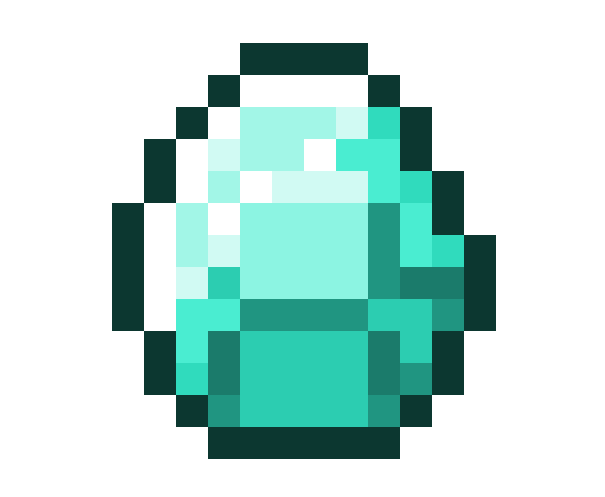 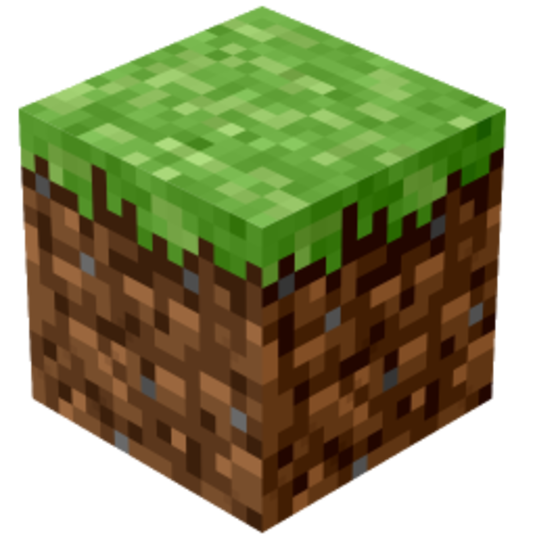 3 intentions didactiques
En résumé
Application
Exploration
Création
Tâche qui vise la mobilisation de concepts et processus appris
Consolidation de la compréhension
Validation
Flexibilité et fluidité
Plus présente en classe
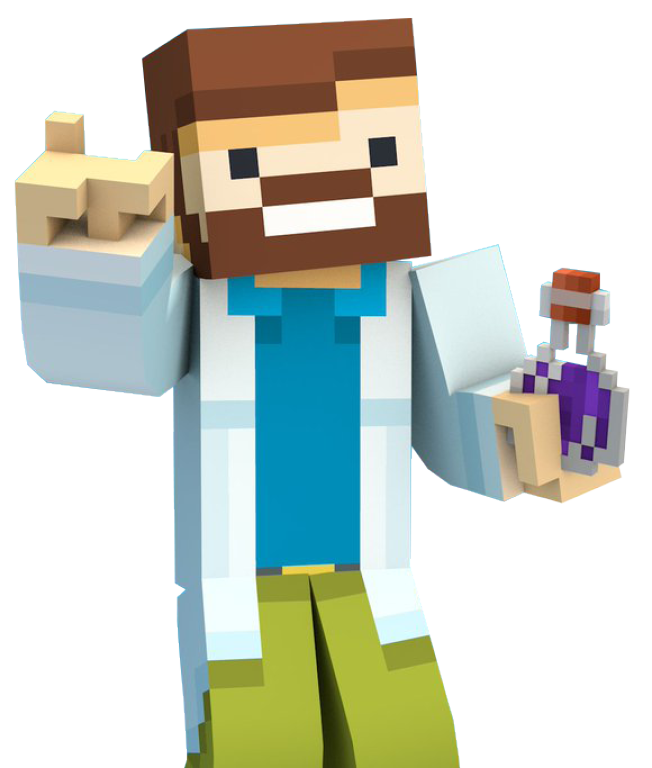 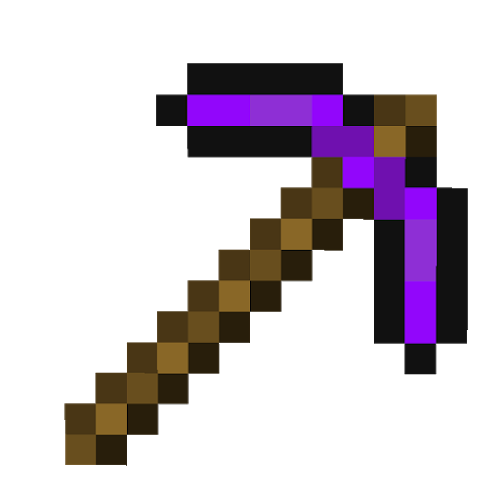 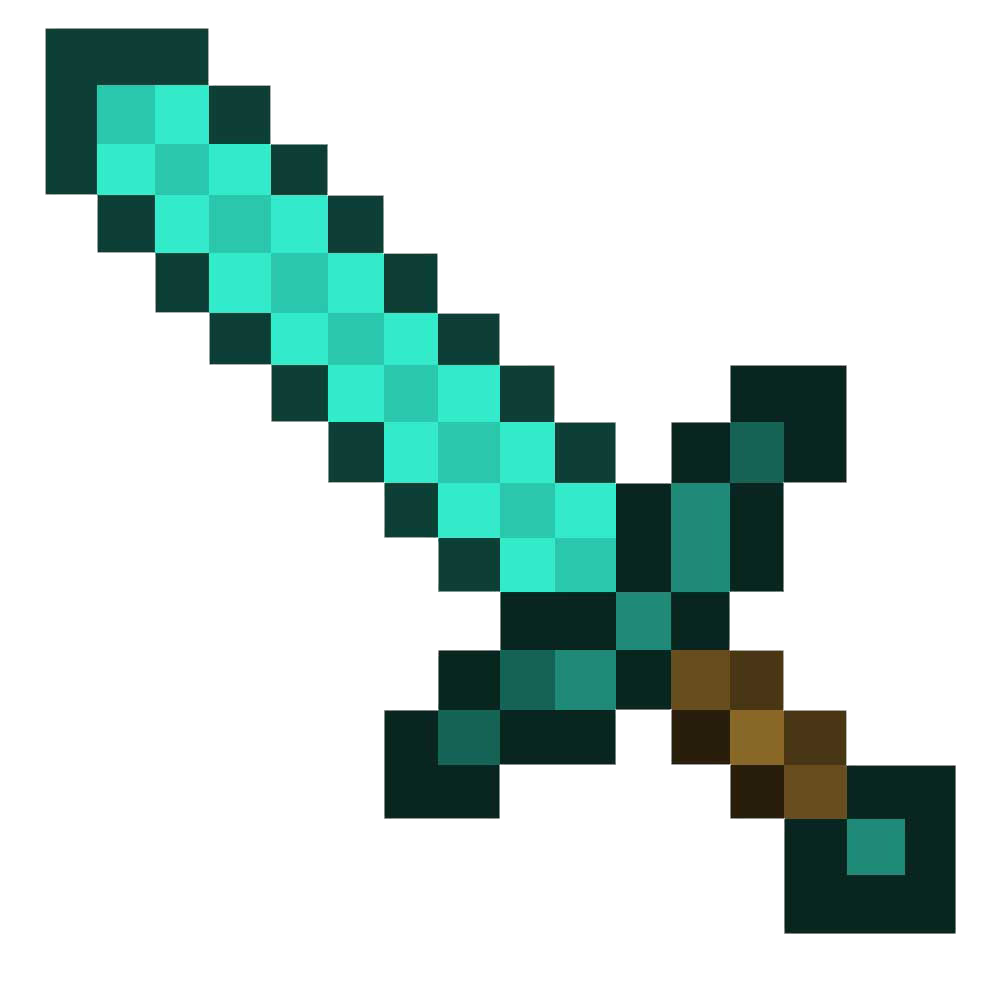 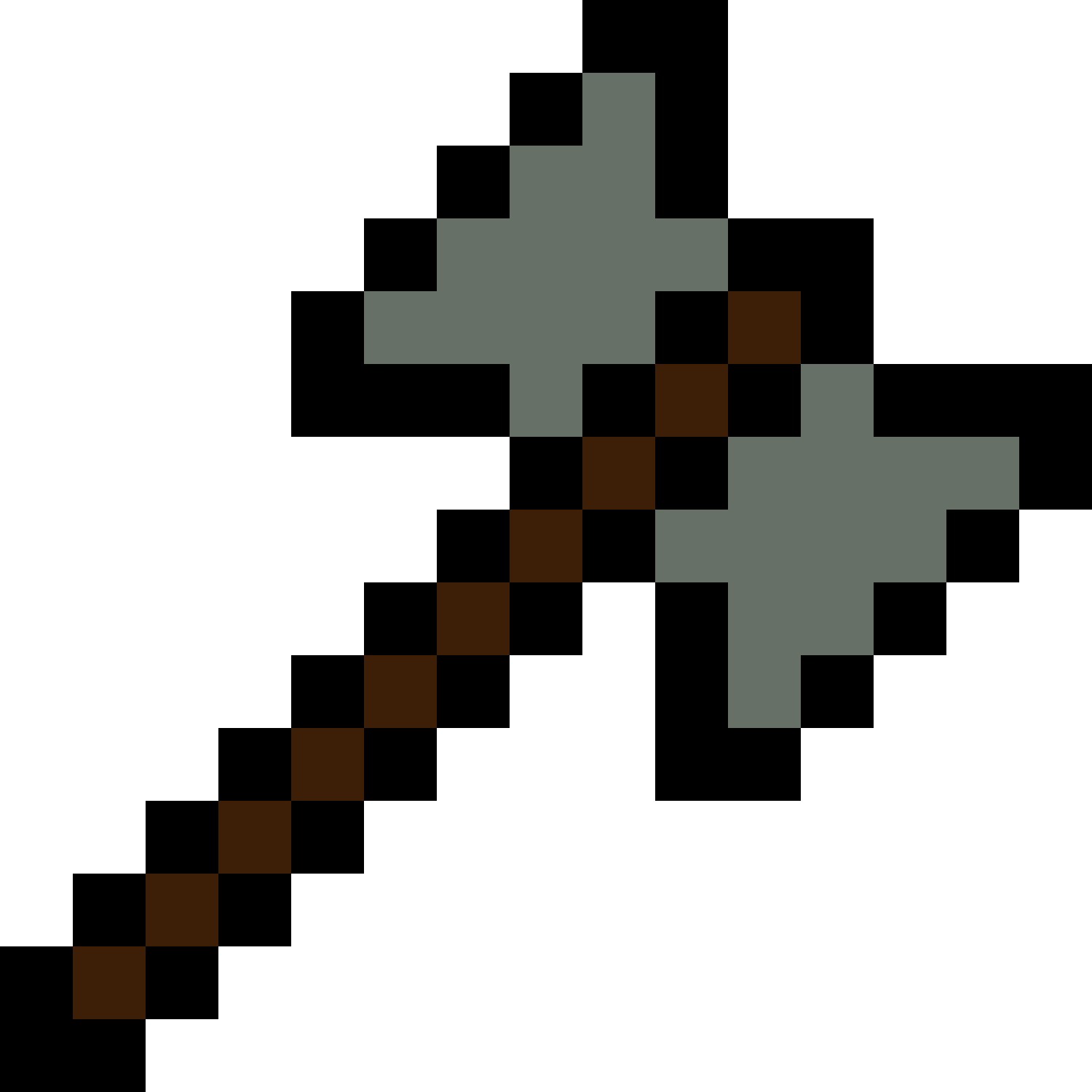 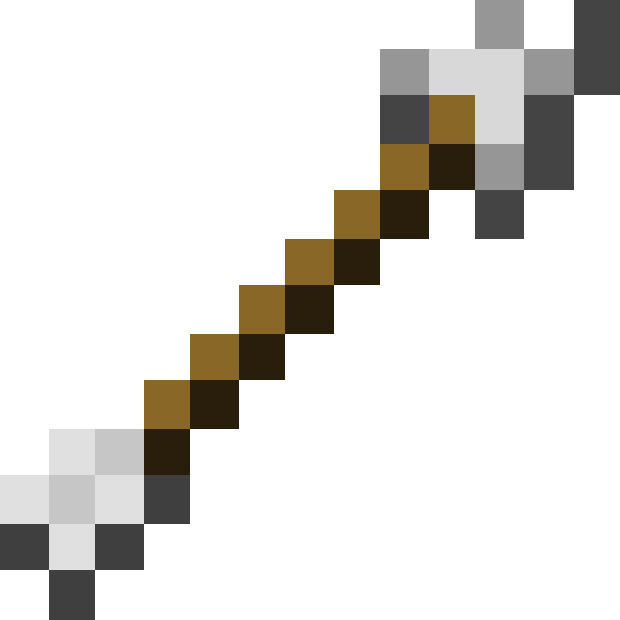 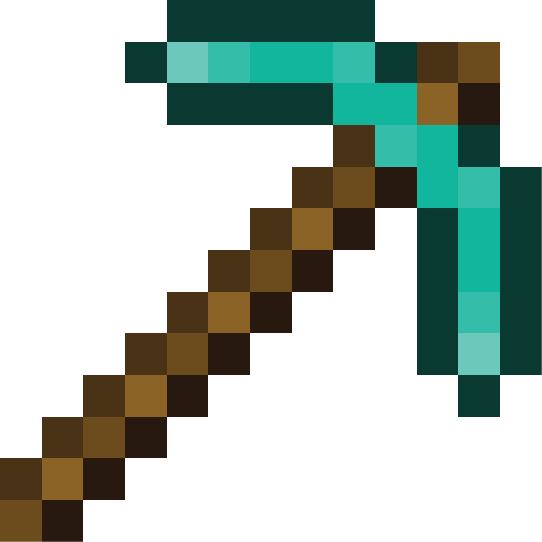 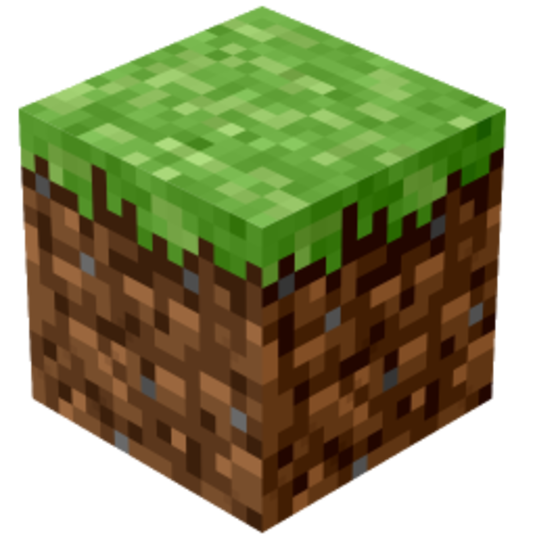 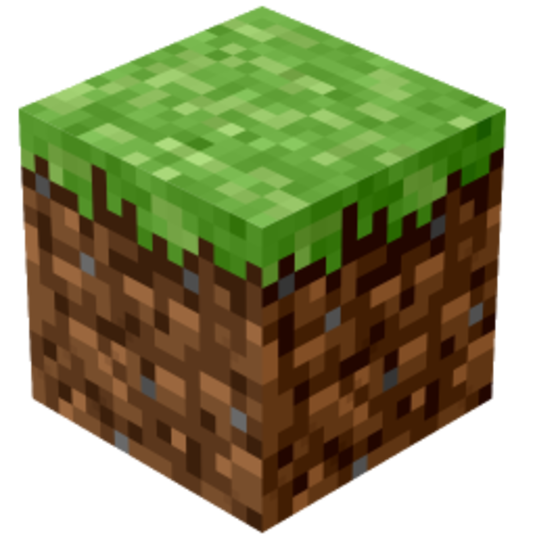 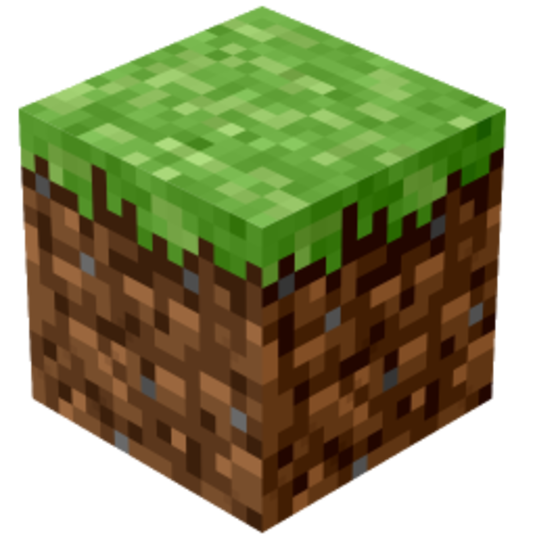 3 intentions didactiques
En résumé
Application
Exploration
Création
Tâches créatives, complexes et ouvertes
L’élève est amené à construire un produit, une solution ou une création unique
Certaine quantité de contraintes mathématiques
Différentes créations et solutions
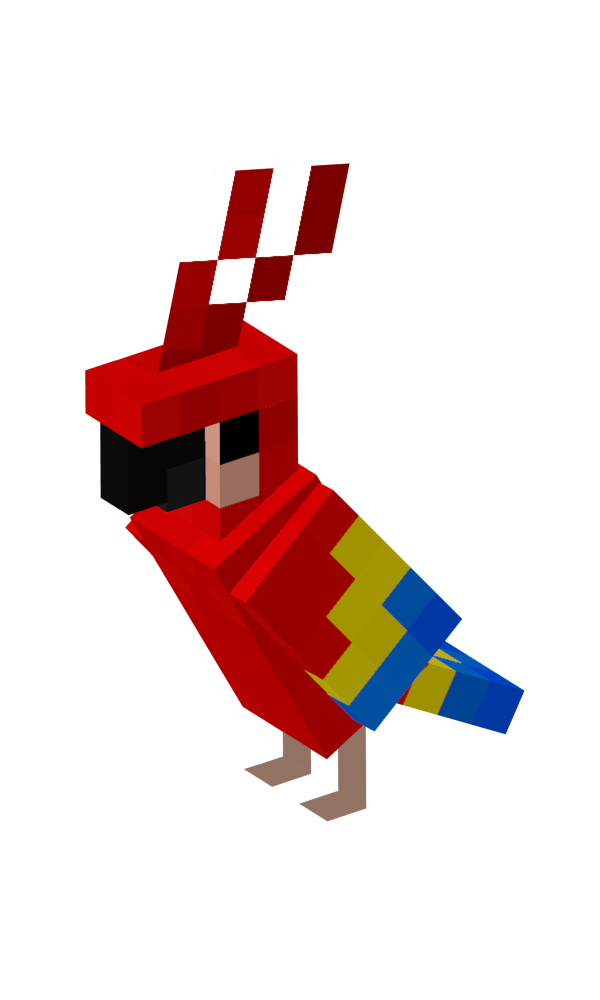 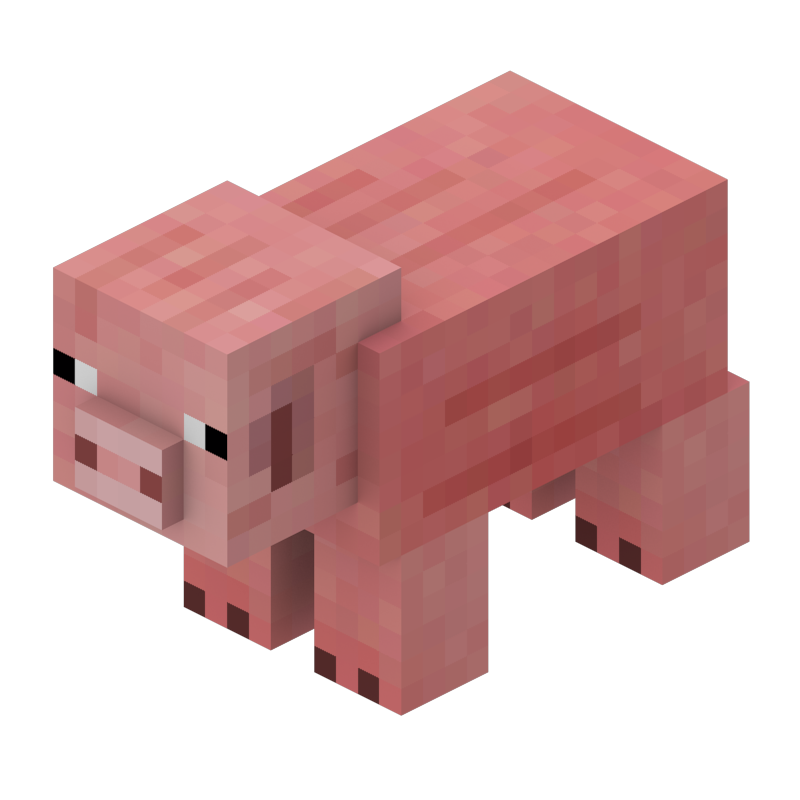 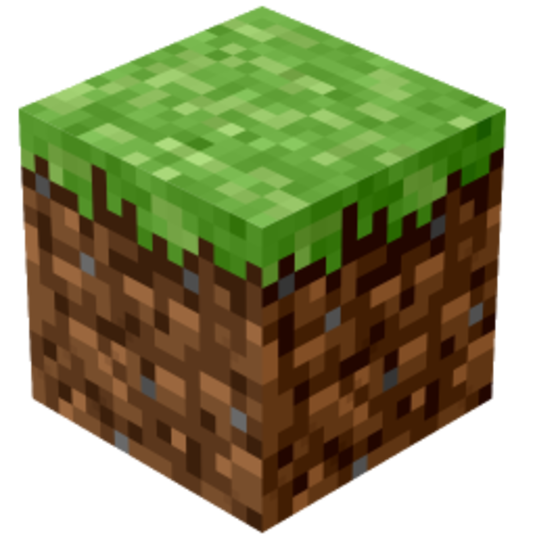 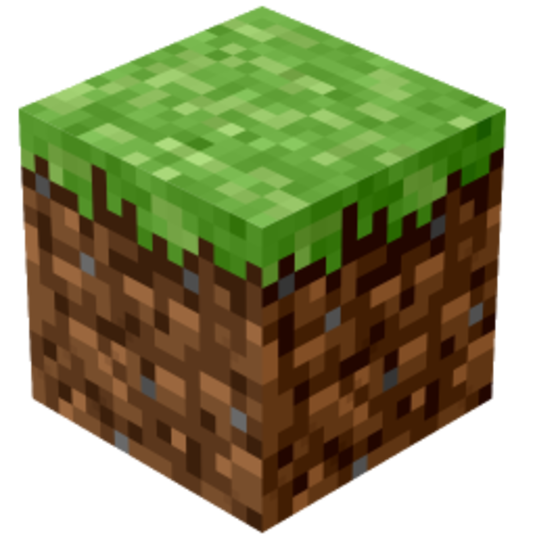 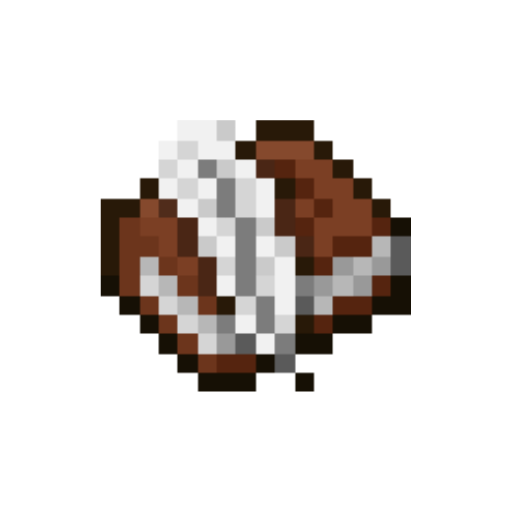 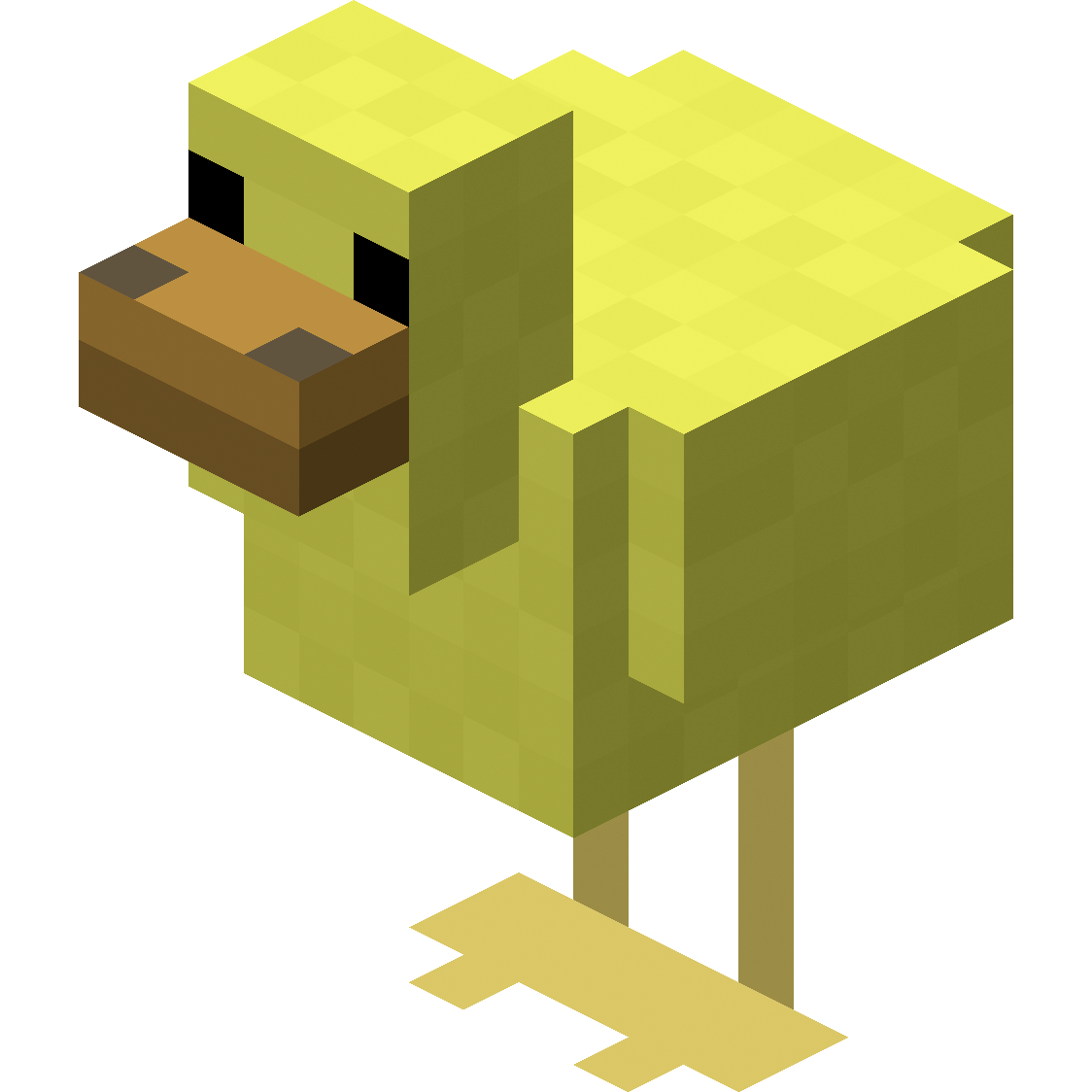 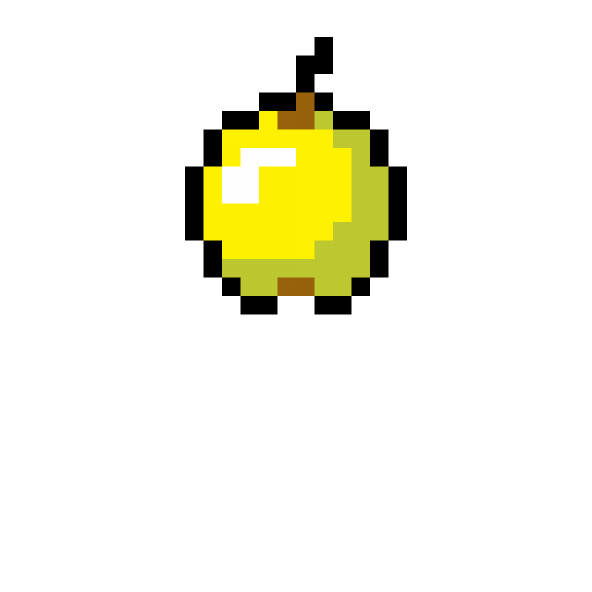 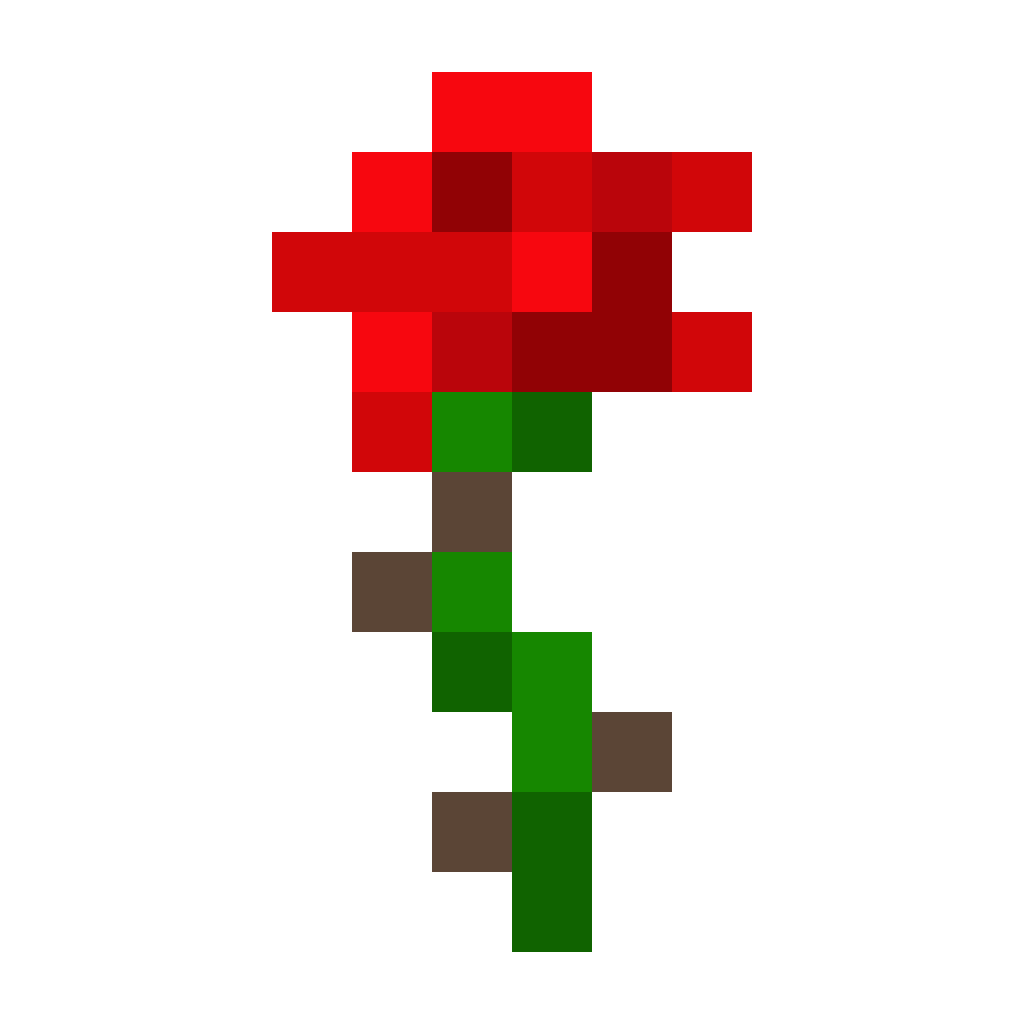 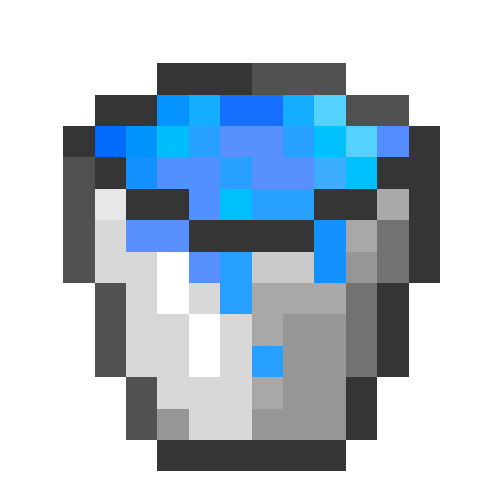 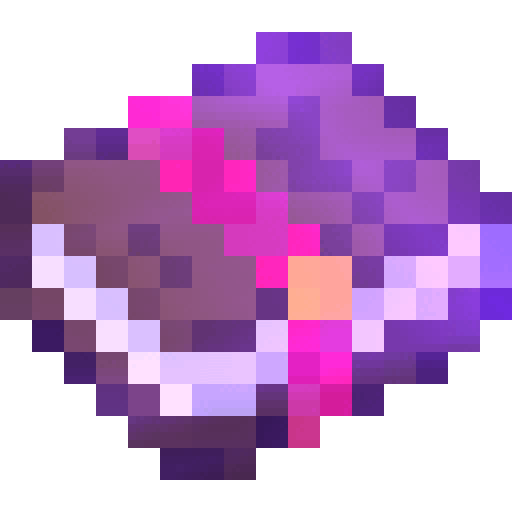 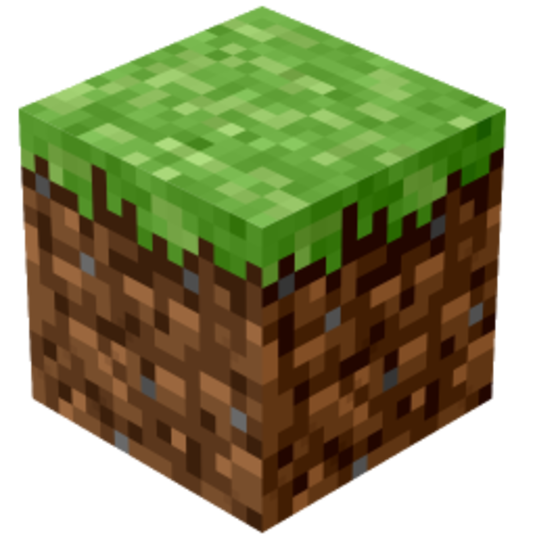 Pour plus de détails, voir cette section du site «Apprendre et évaluer autrement en mathématique»
3 intentions didactiques
En résumé
Application
Exploration
Création
Importance de réfléchir à l'intention didactique ciblée... et de varier à l'occasion
Idée de progression (plus sécurisant de commencer en application)
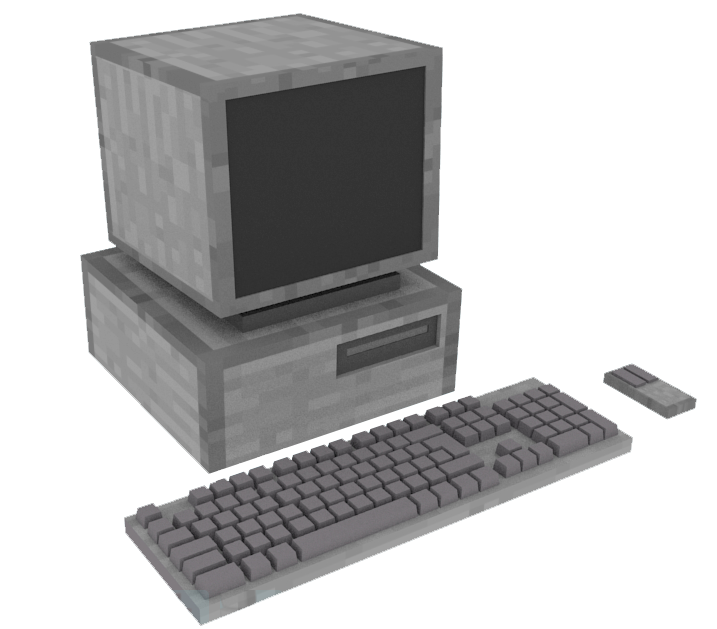 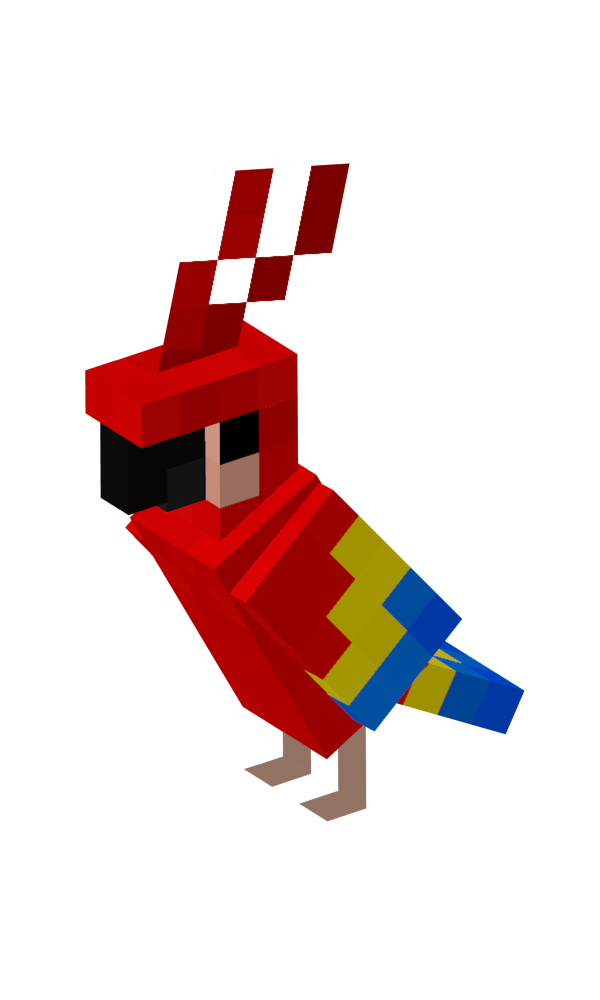 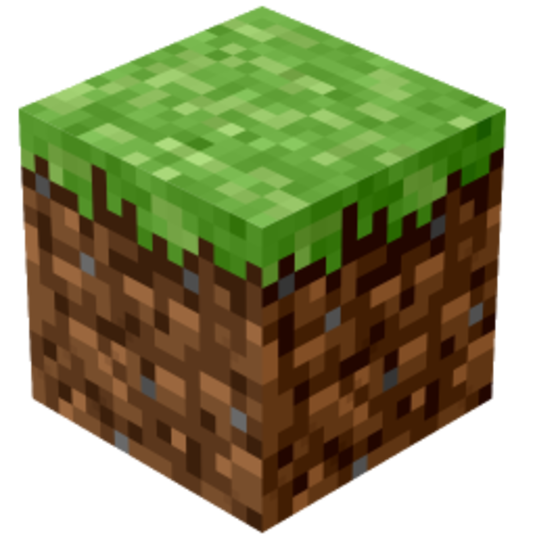 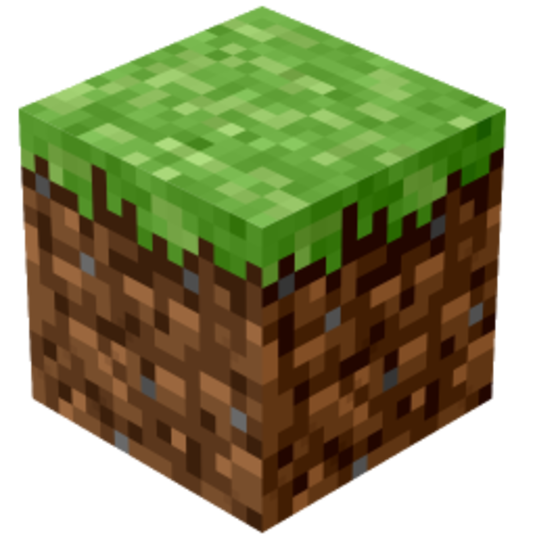 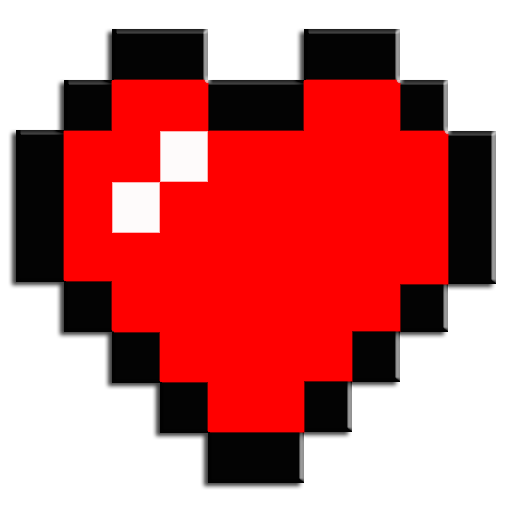 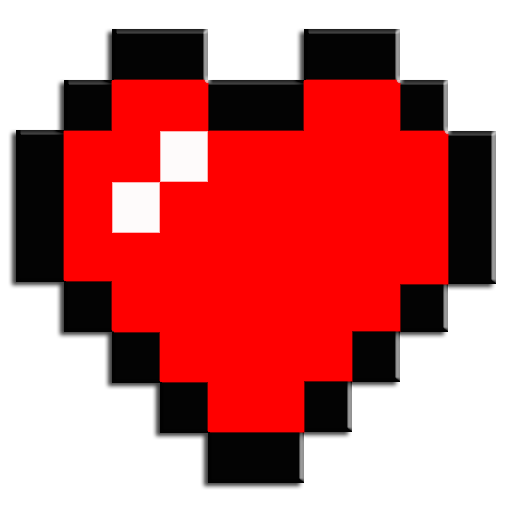 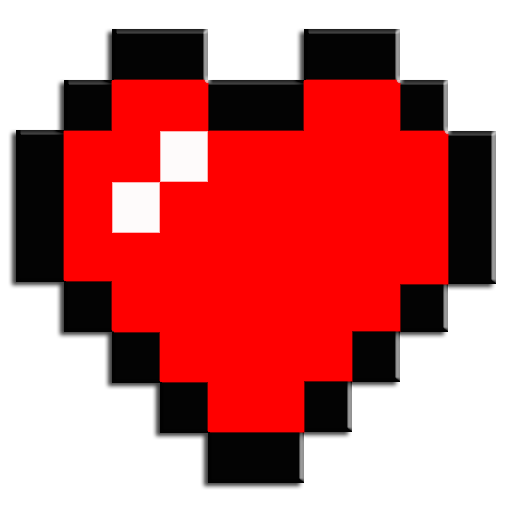 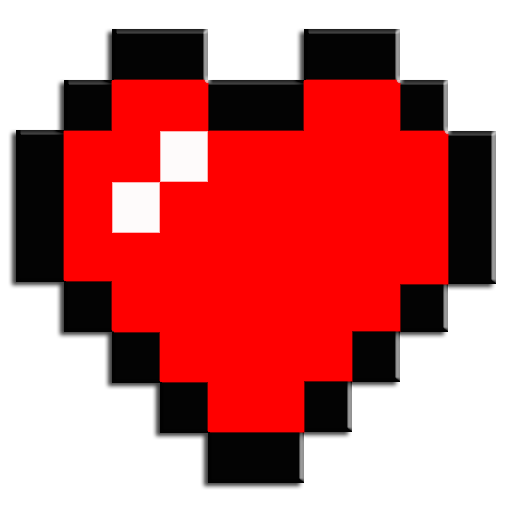 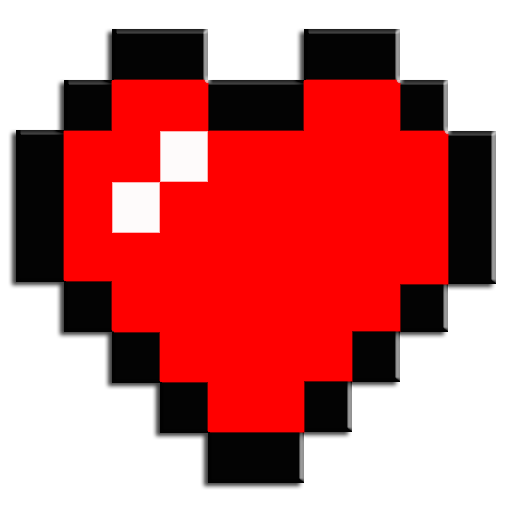 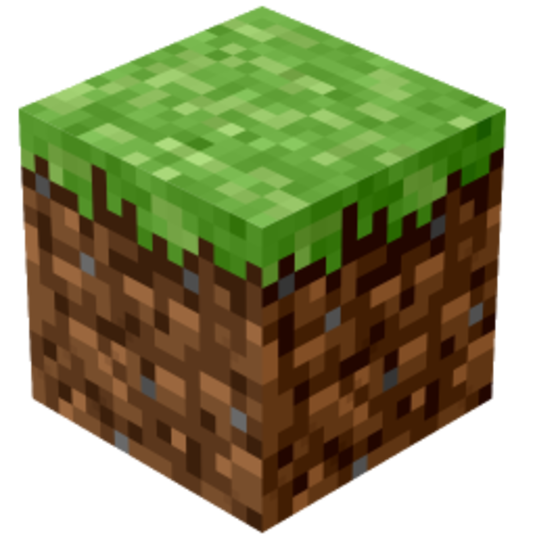 Et vous ?
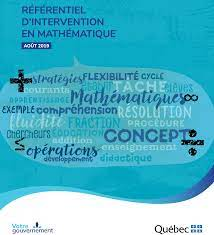 Résoudre selon les 3 intentions du RIM
1.PAR
3.RP pour RP
2.POUR
Apprendre en mathématiques PAR la résolution de problème
Vise l’apprentissage de nouveaux concepts mathématiques
Tâches d’exploration/découverte, tâches créatives
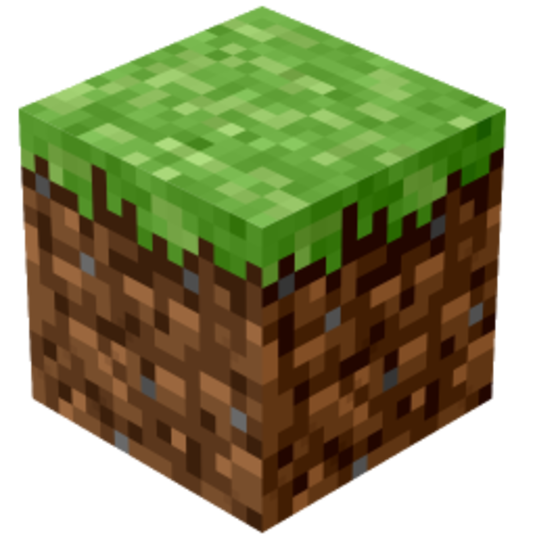 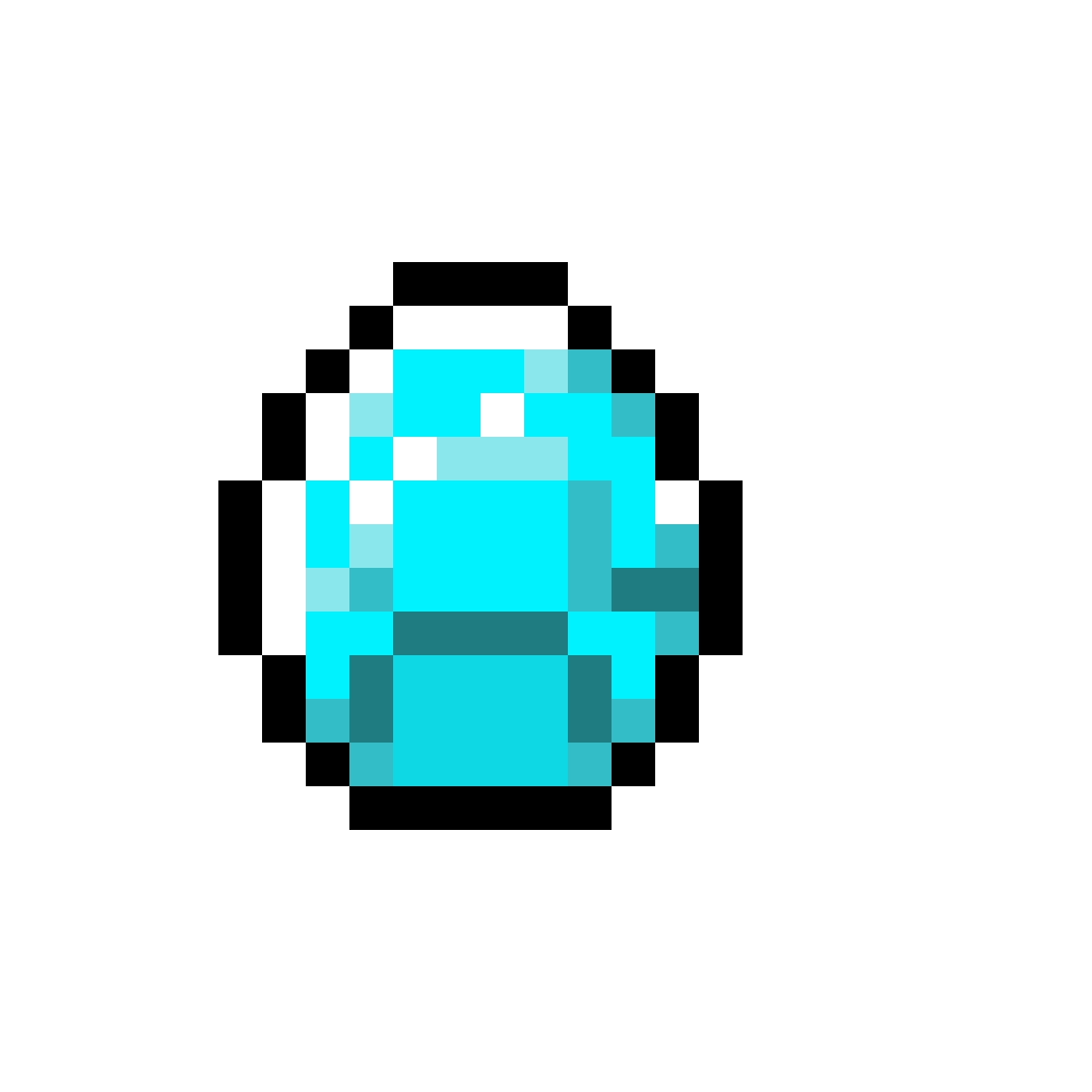 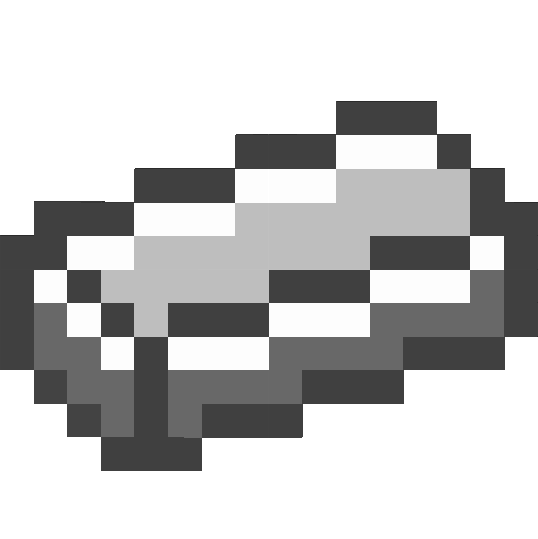 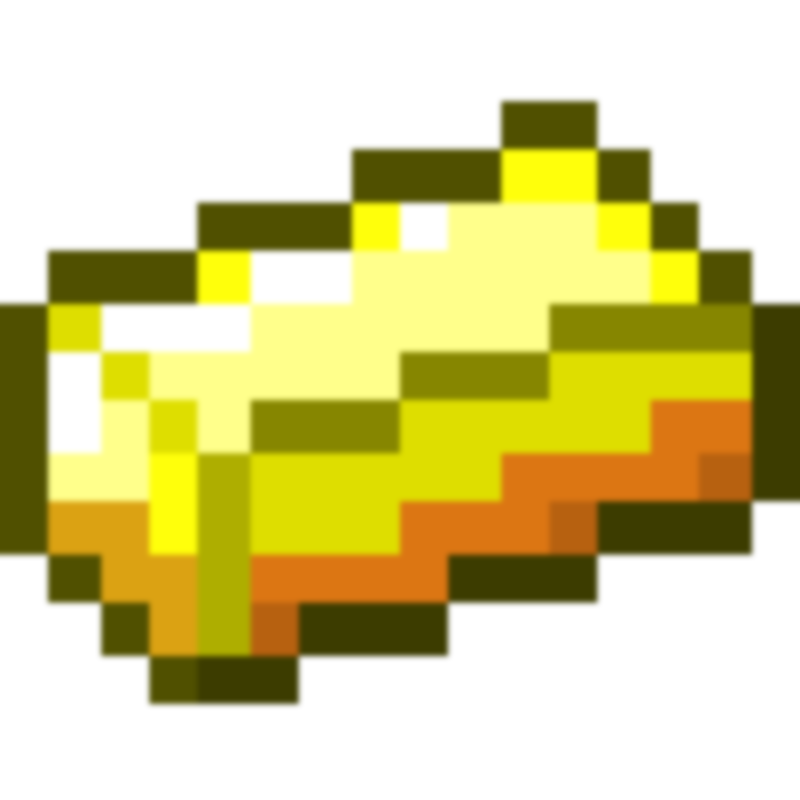 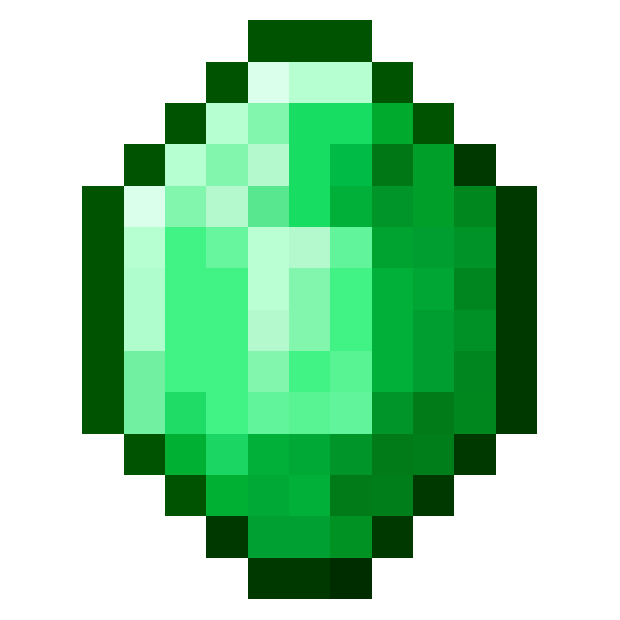 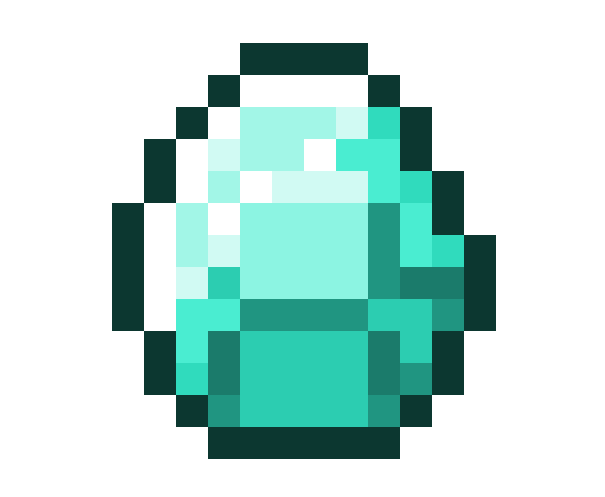 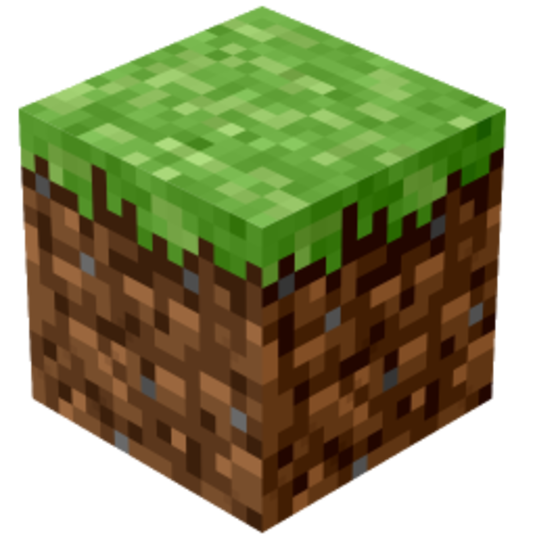 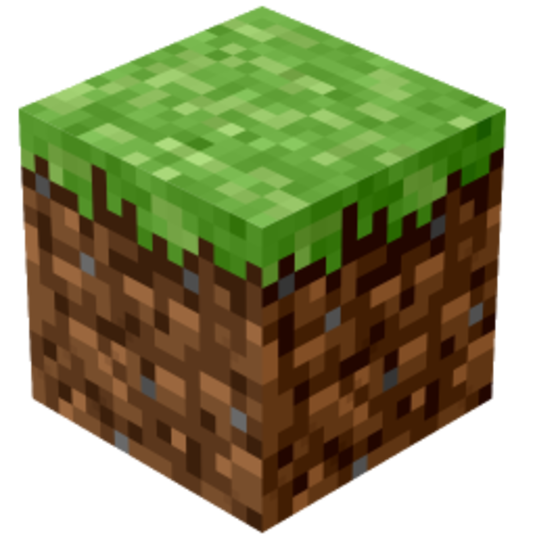 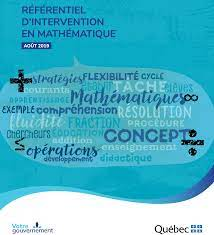 Résoudre selon les 3 intentions du RIM
1.PAR
3.RP pour RP
2.POUR
Apprendre en mathématiques POUR la résolution de problème
Vise la mobilisation de concepts et processus mathématiques appris
Tâches d’application et de consolidation
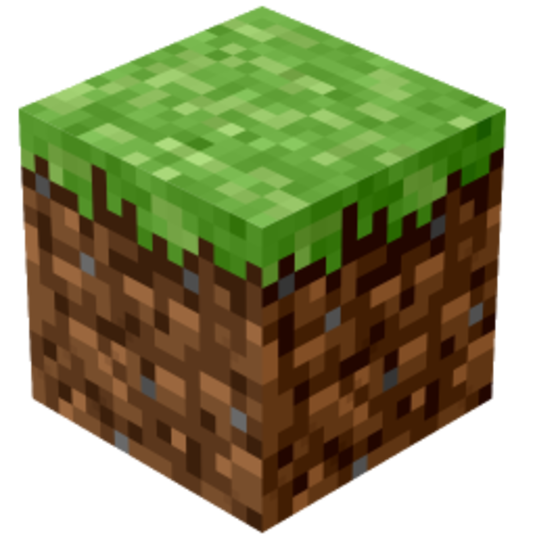 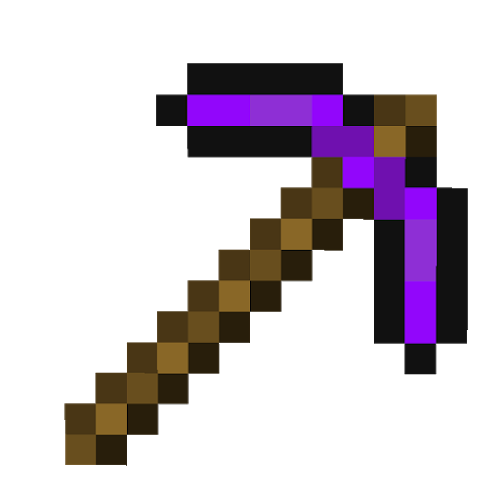 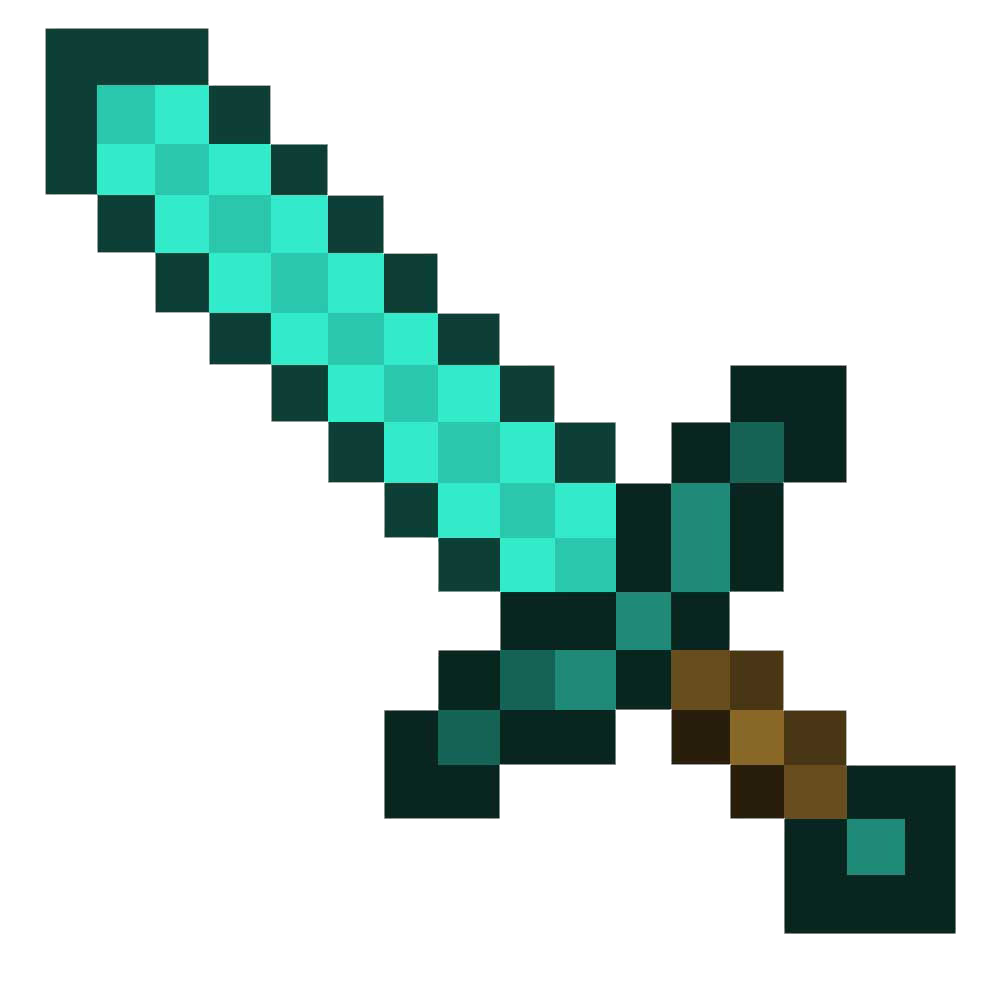 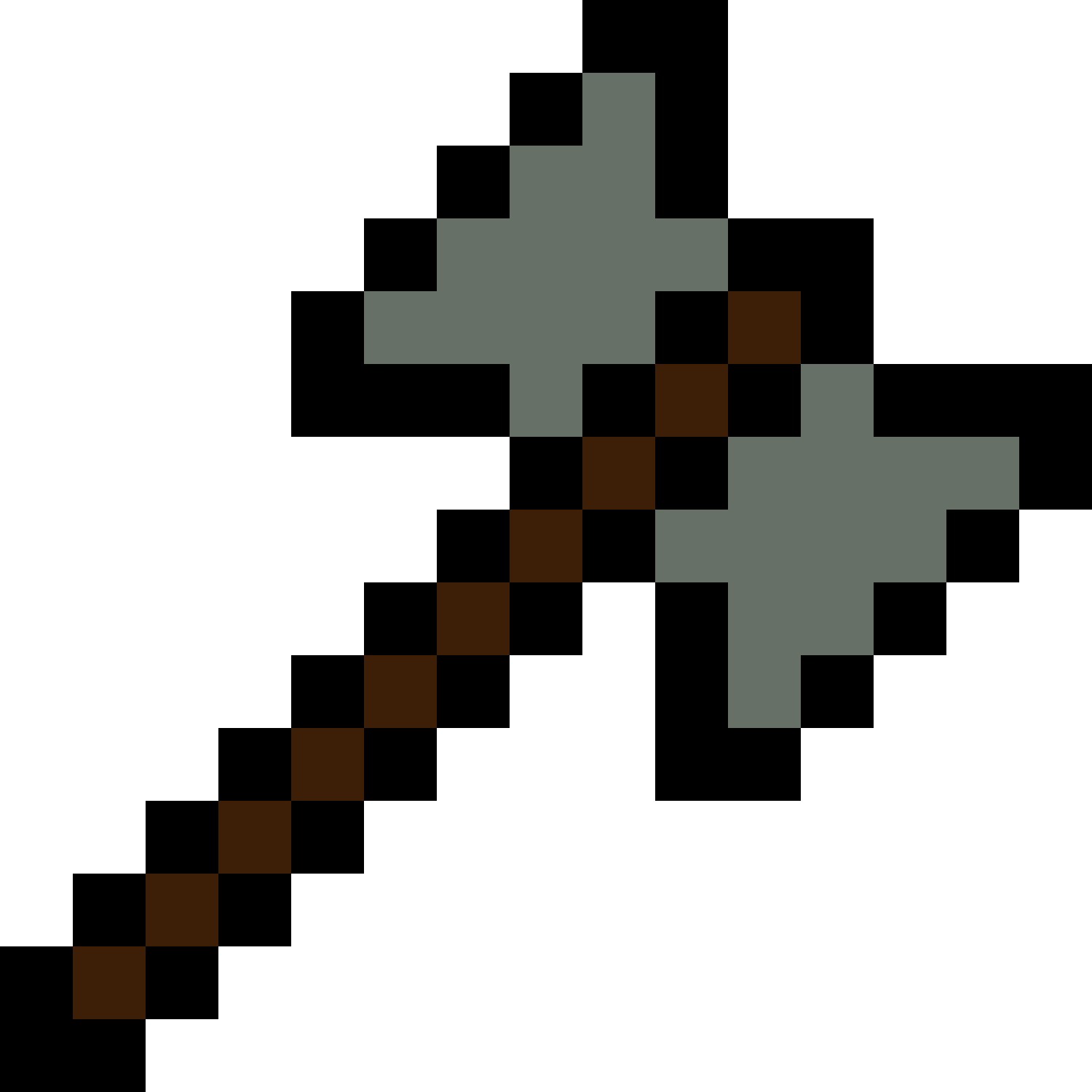 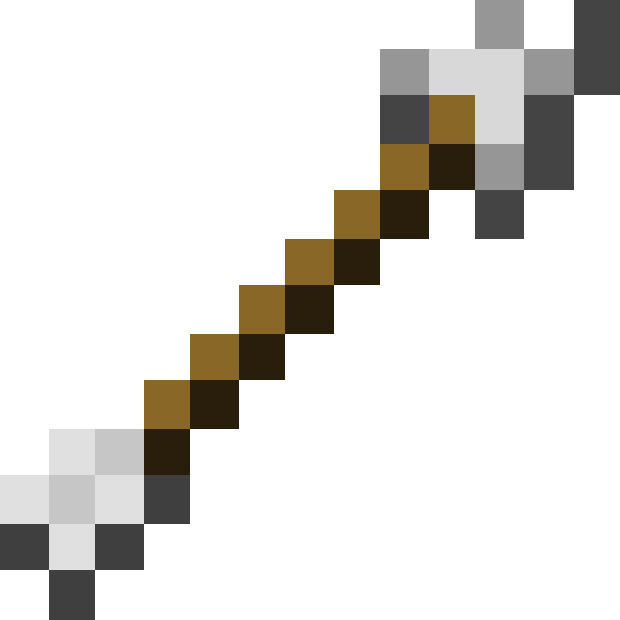 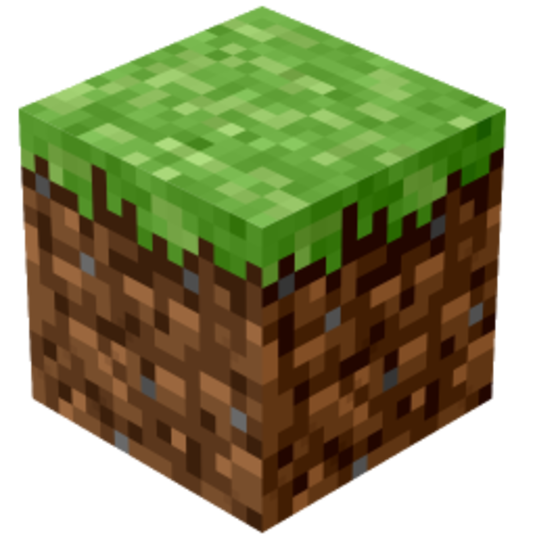 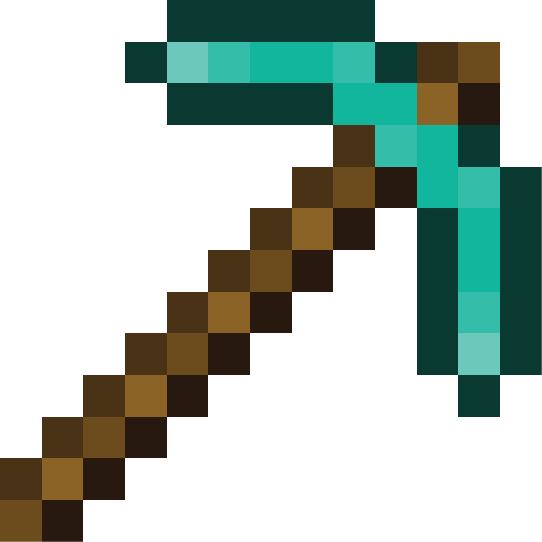 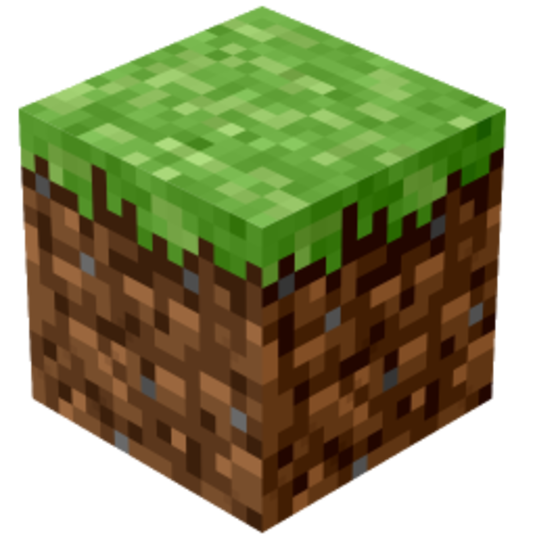 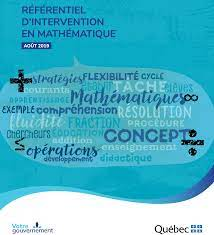 Résoudre selon les 3 intentions du RIM
1.PAR
3.RP pour RP
2.POUR
Résoudre des problèmes pour apprendre à résoudre des problèmes
Vise le développement de stratégies cognitives et métacognitives au service de la résolution de problèmes
Tous les types de tâches
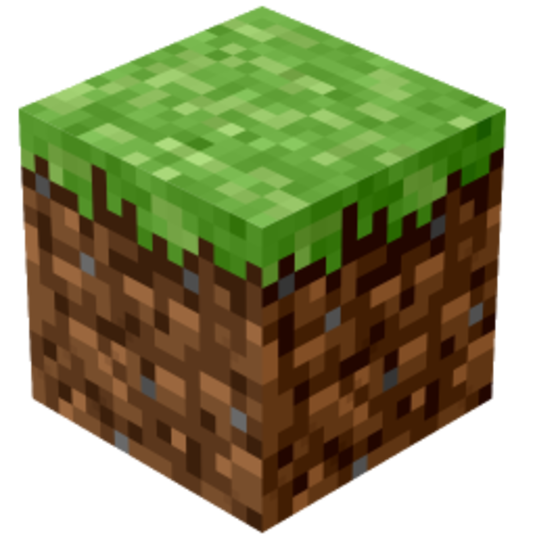 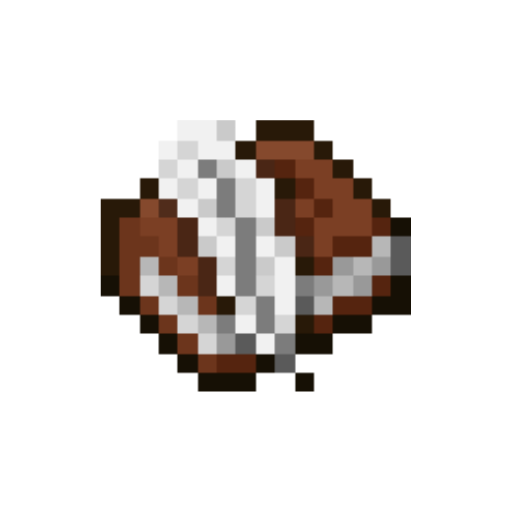 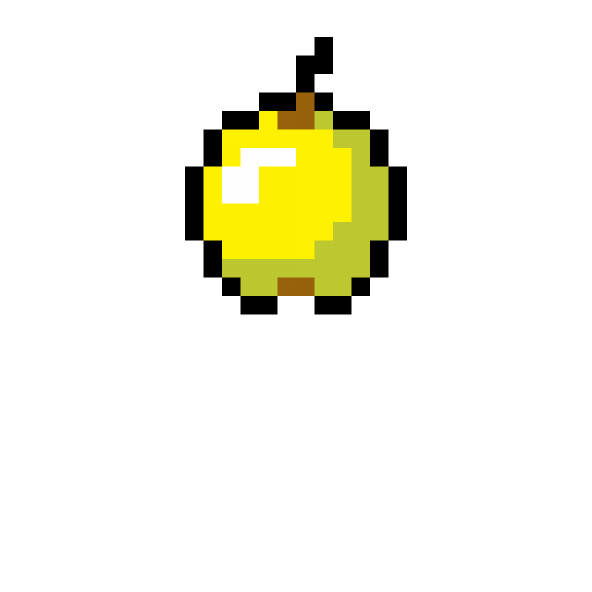 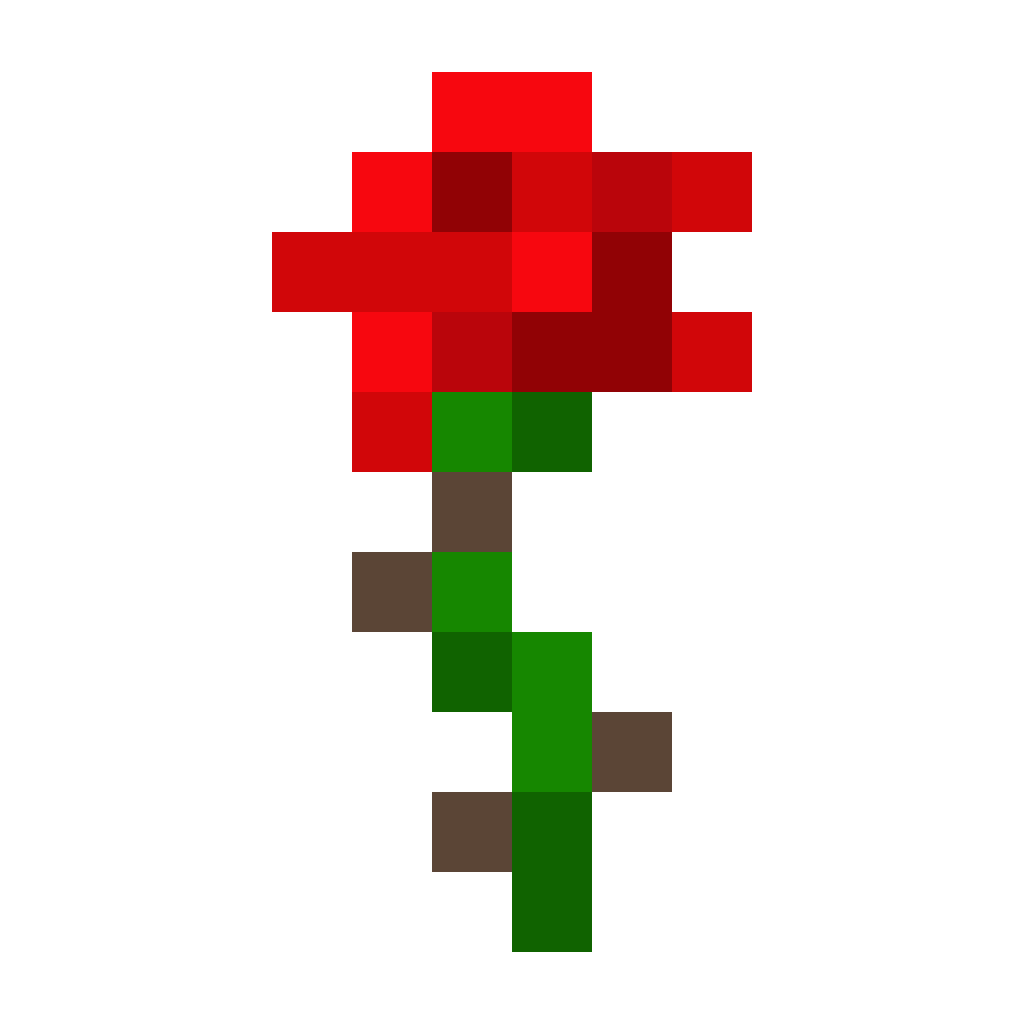 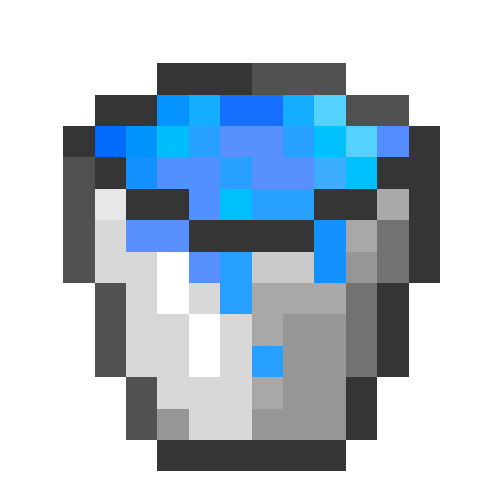 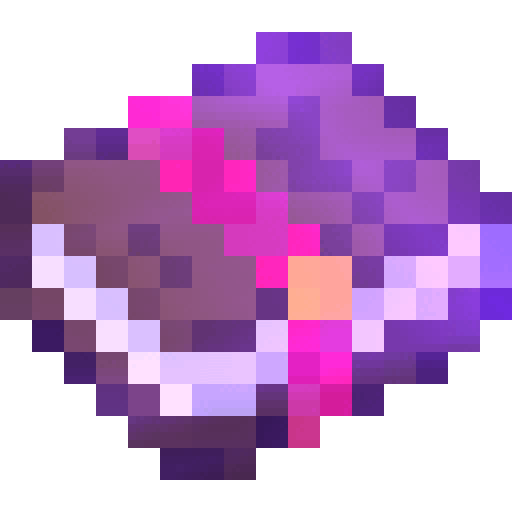 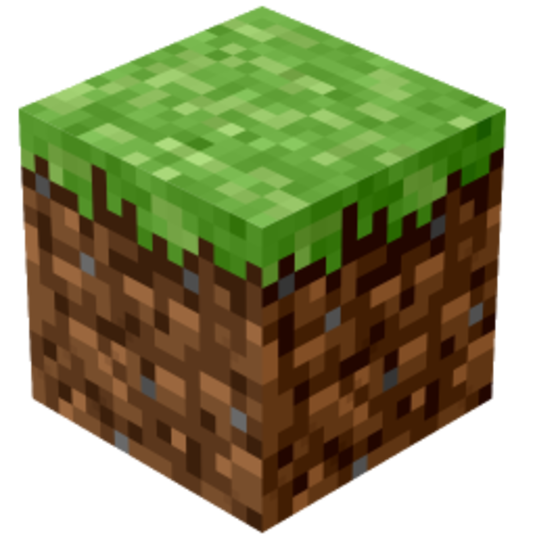 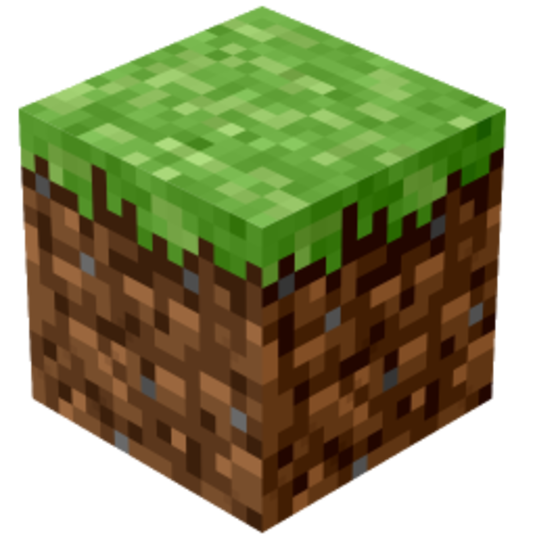 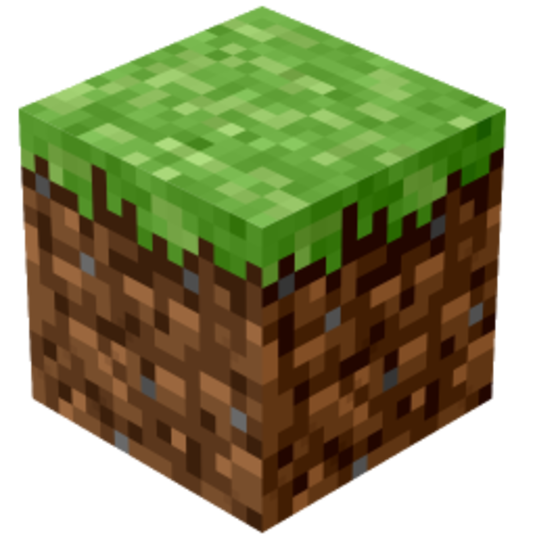 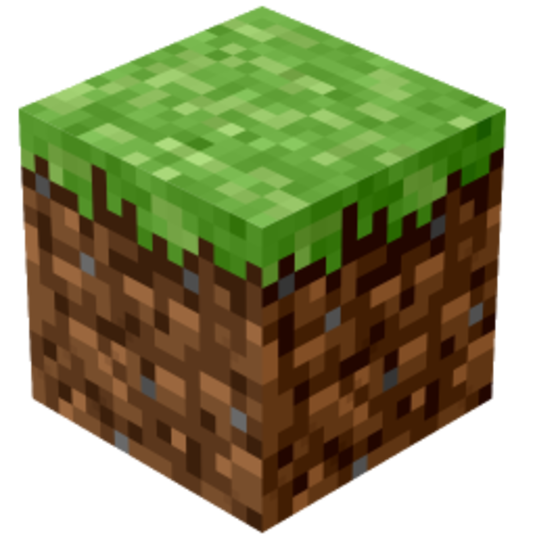 Exploration
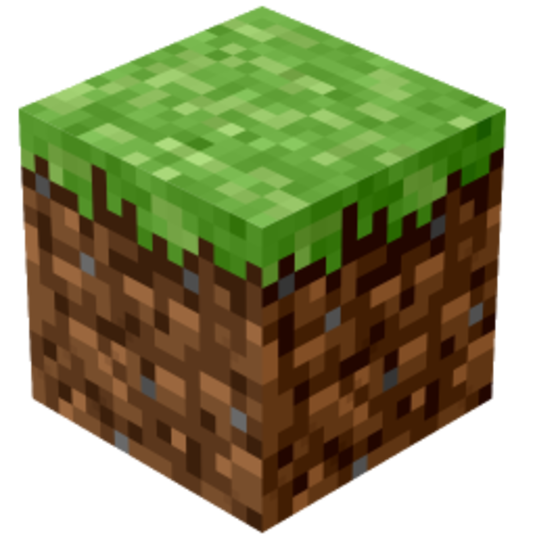 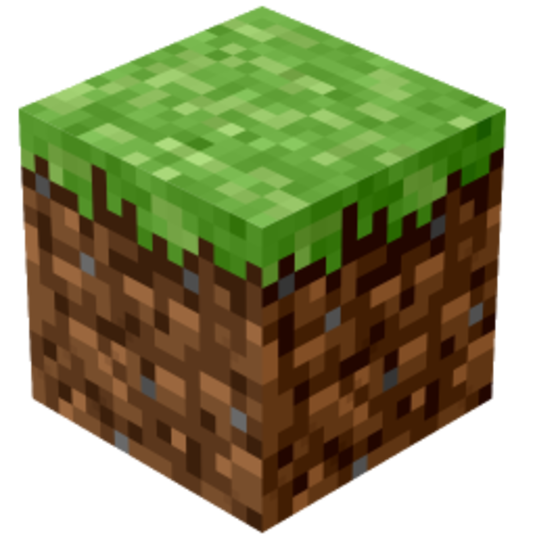 C’est le temps 
d’explorer 3 tâches
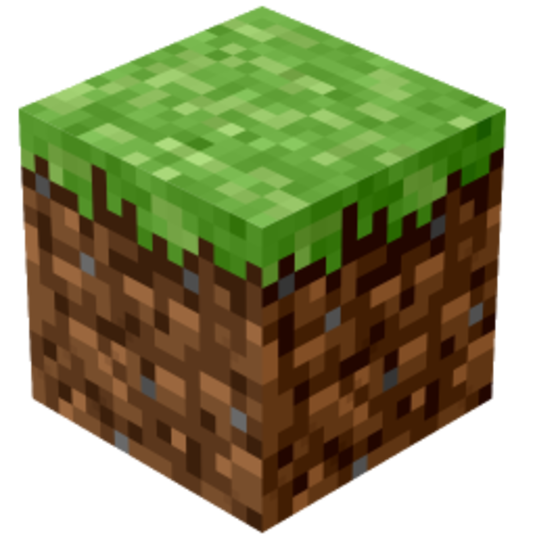 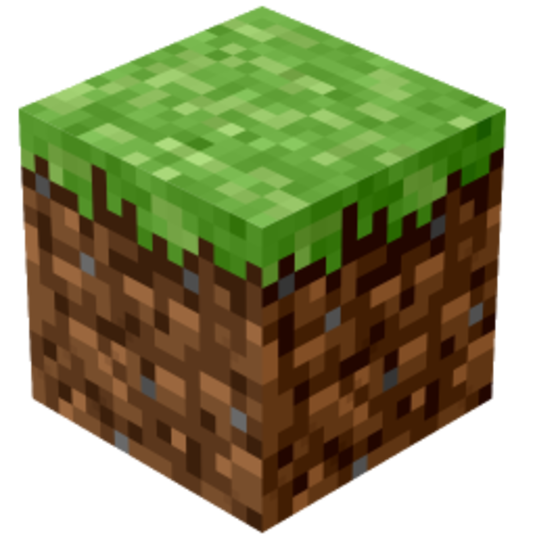 Quelles intentions?

Quel potentiel?
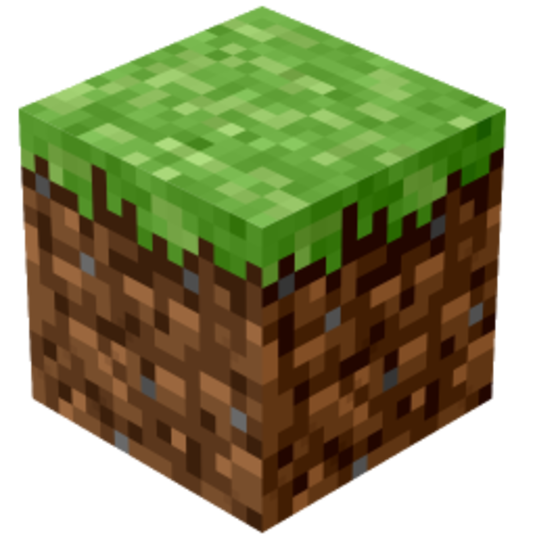 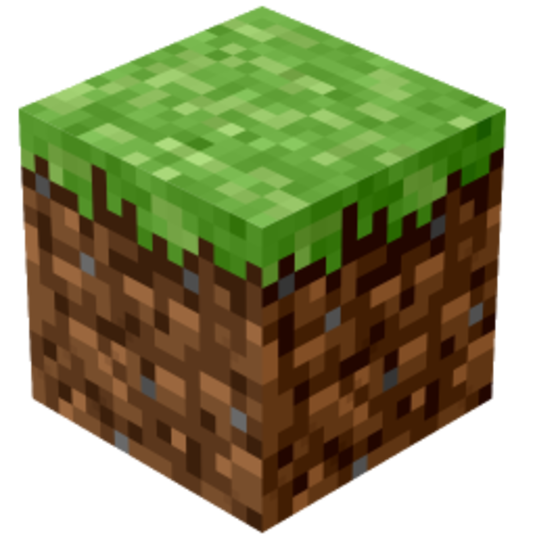 Tâche 1
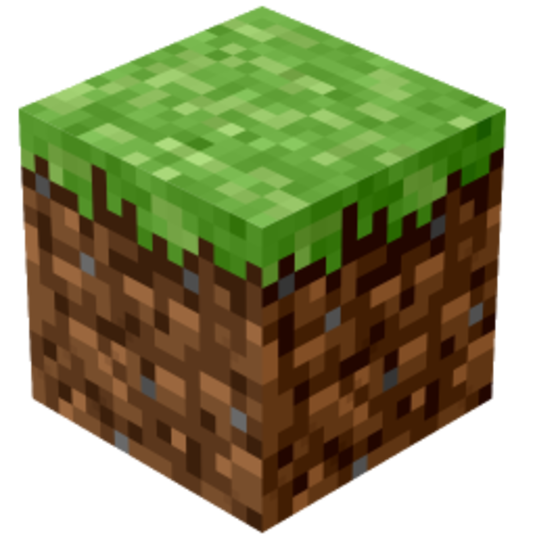 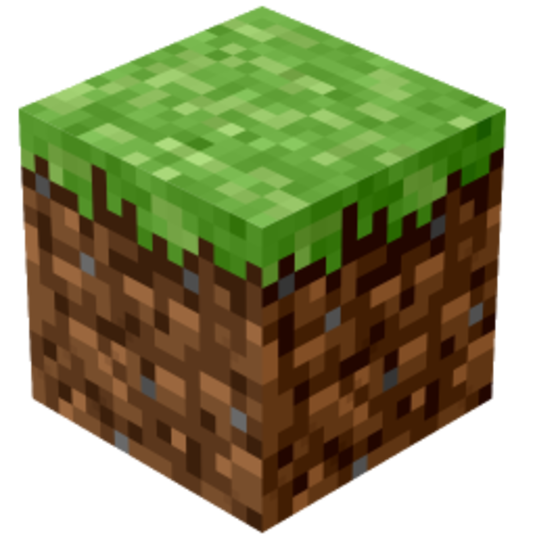 À la campagne !
PEPPIT
Monde à télécharger
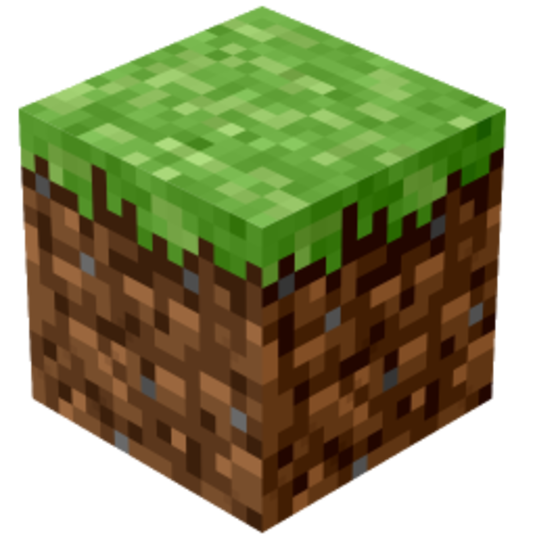 Création d’élève
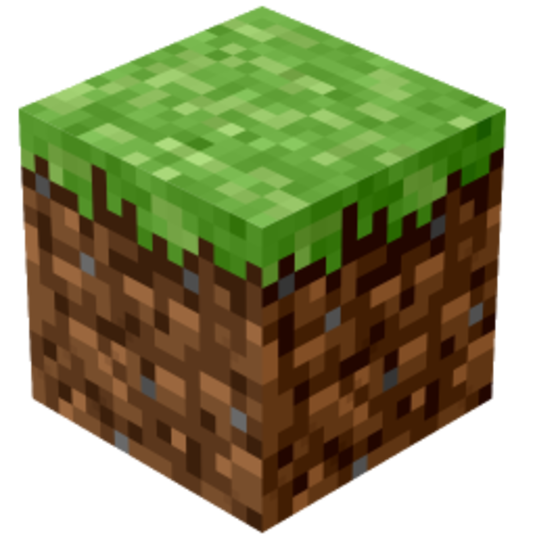 Page de l’autoformation
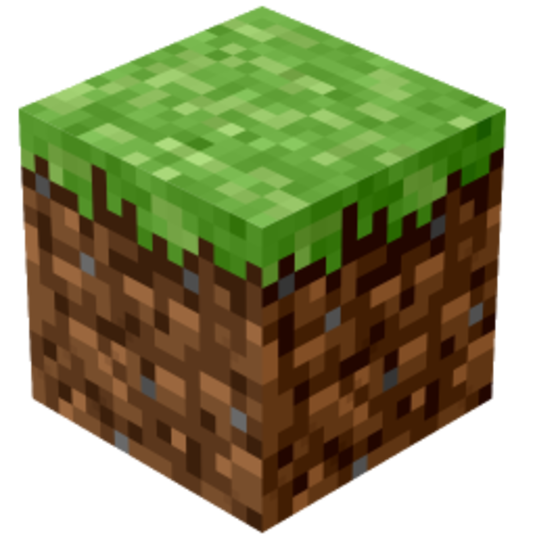 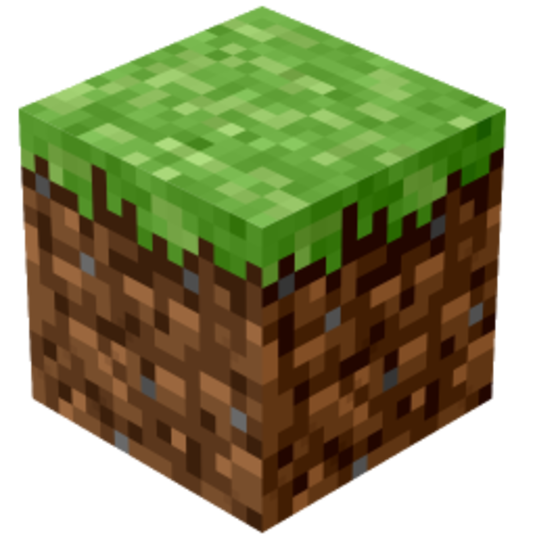 Tâche 2
L’aire des solides
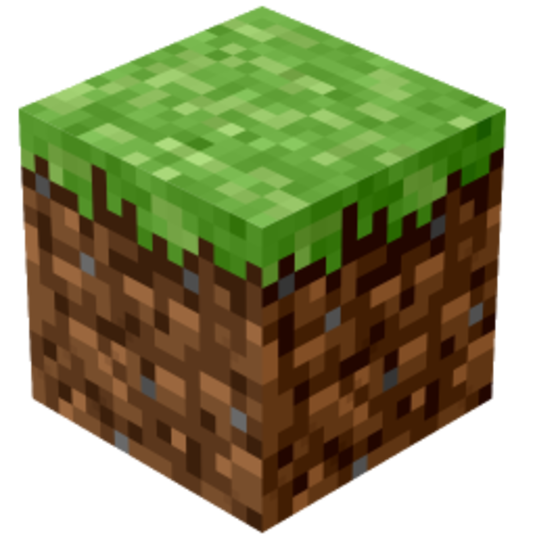 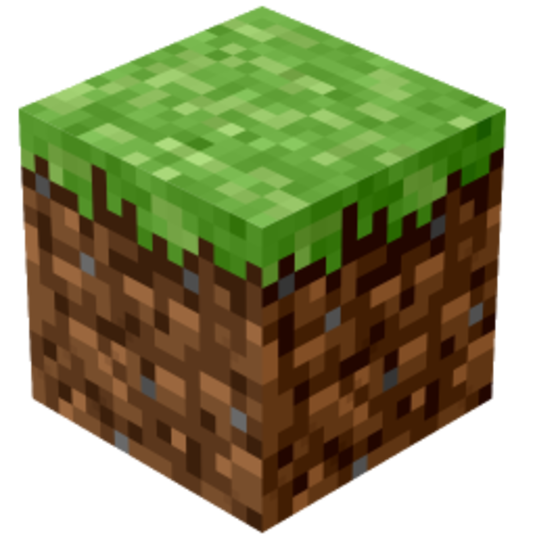 Monde à télécharger
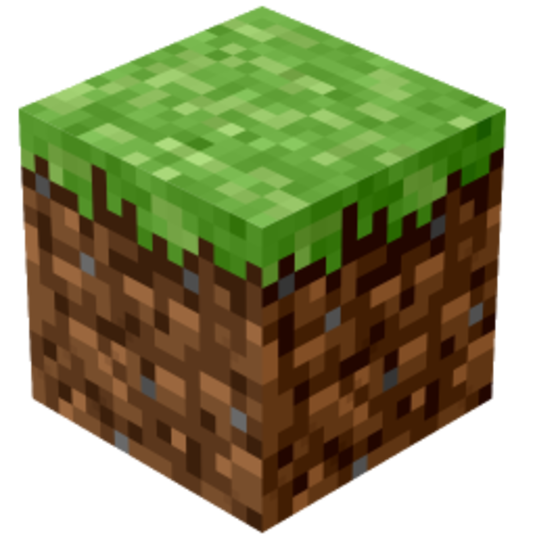 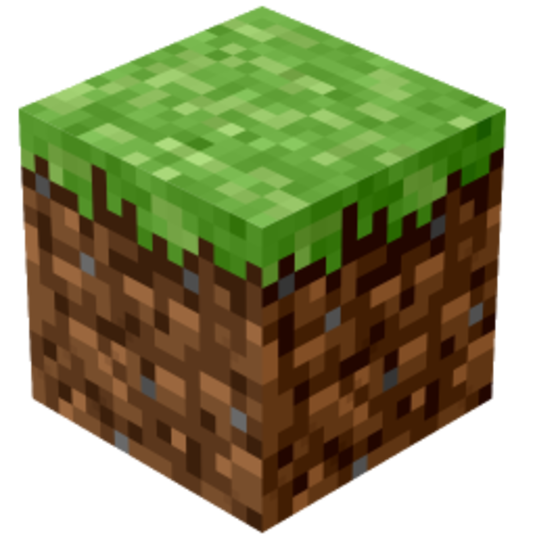 Page de l’autoformation
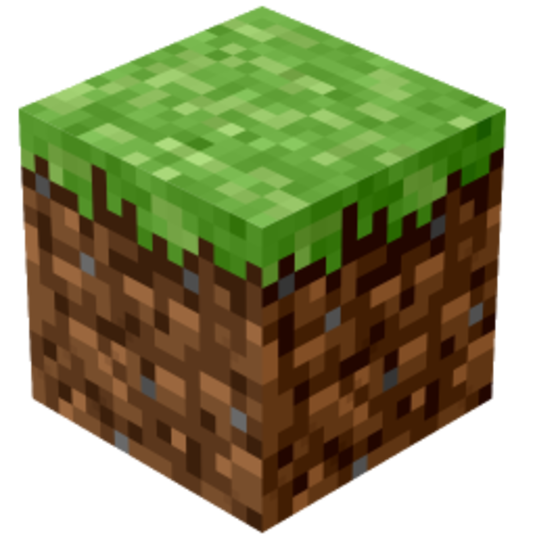 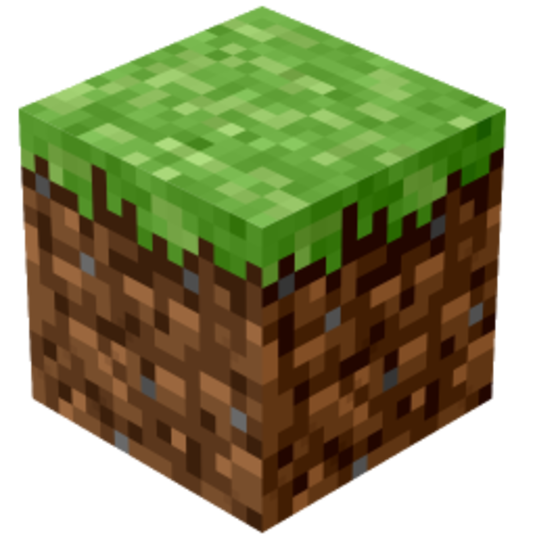 Tâche 3
Jeux Olympiques d’été
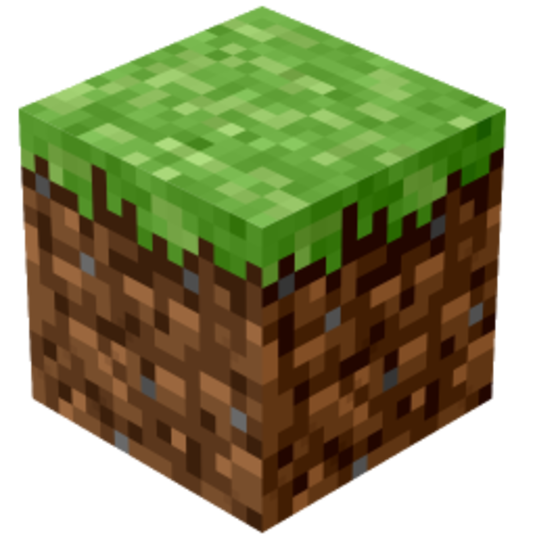 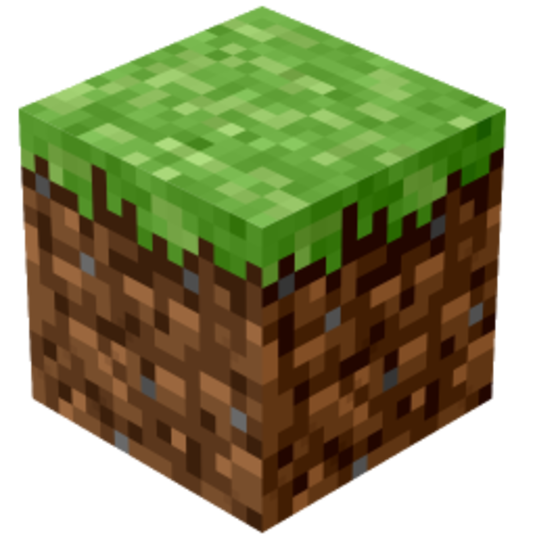 Document de consignes
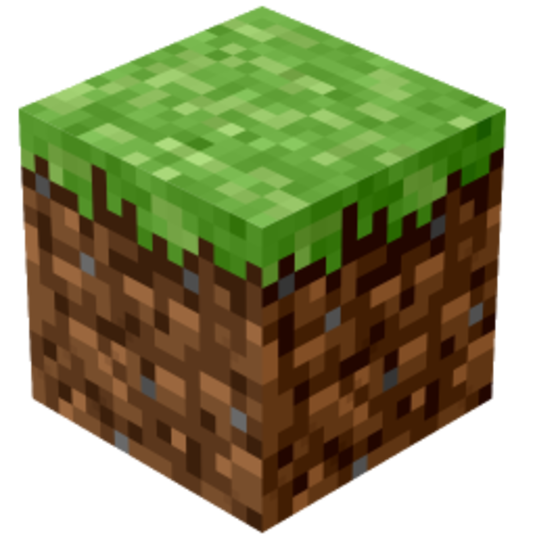 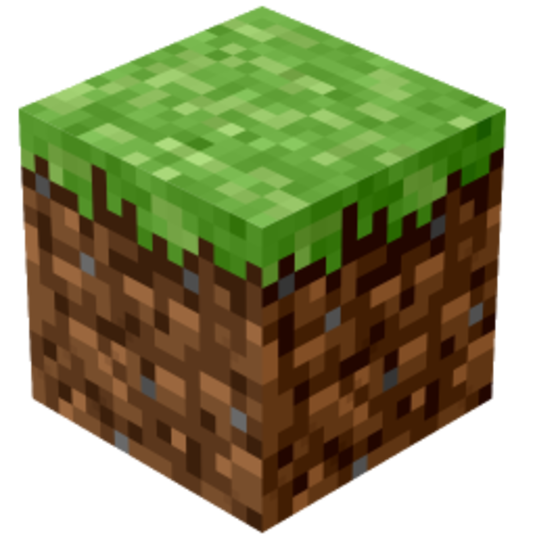 Conception d’éleve
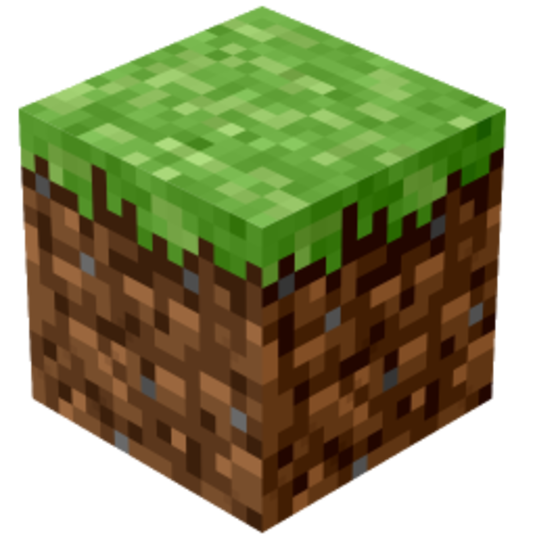 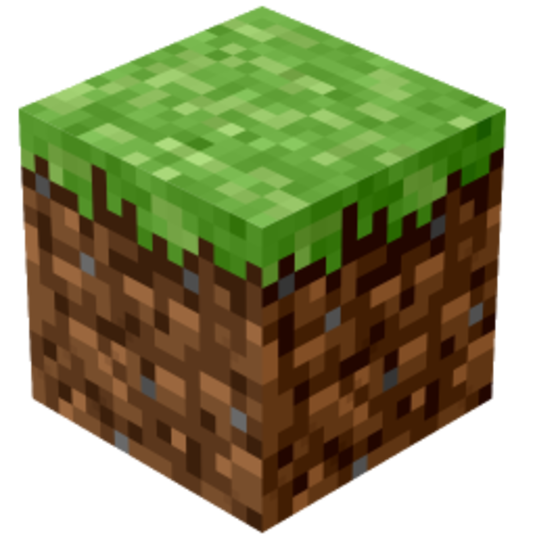 Projet de recherche
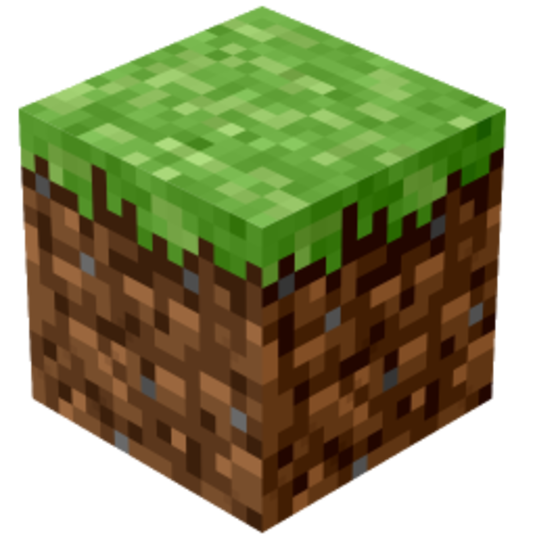 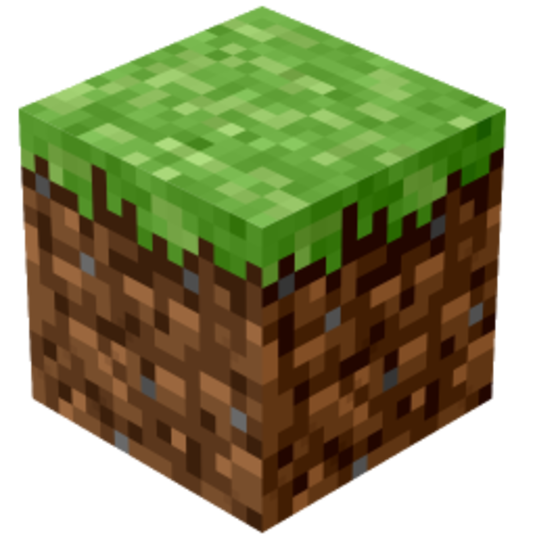 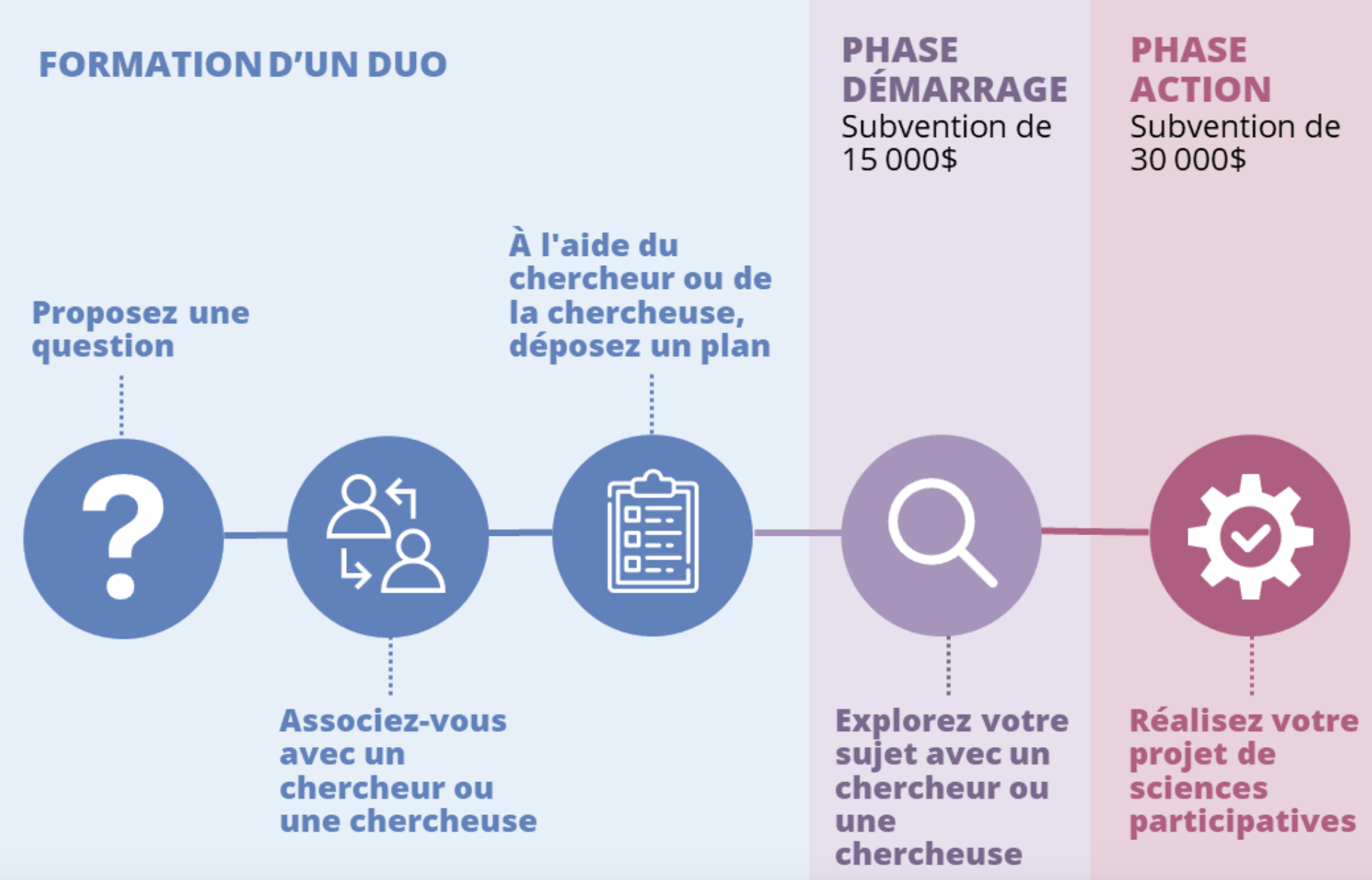 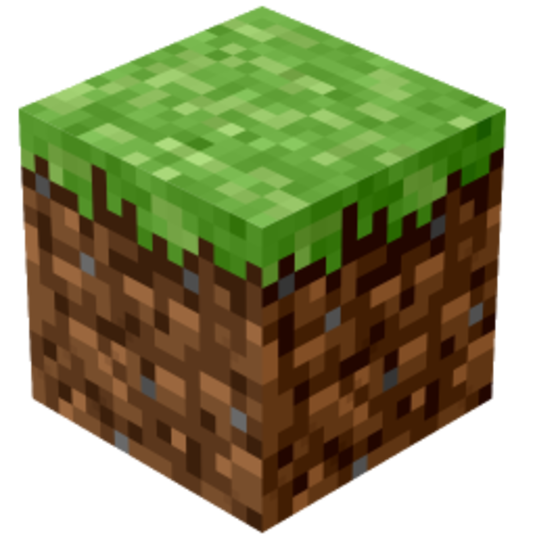 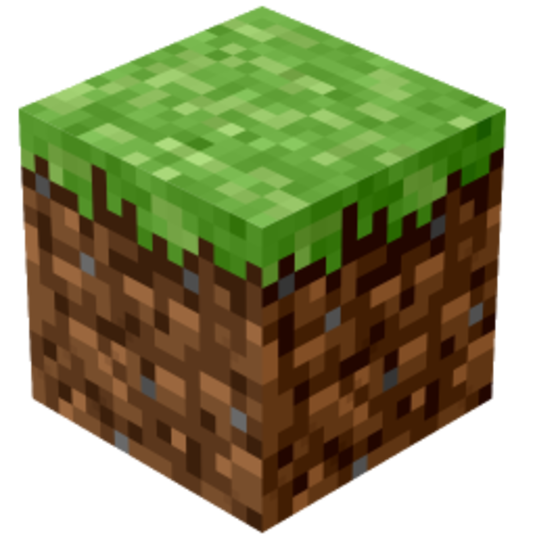 Programme Engagement
Projet de recherche : Avantages et défis de l’usage de Minecraft Education dans l’enseignement-apprentissage des mathématiques
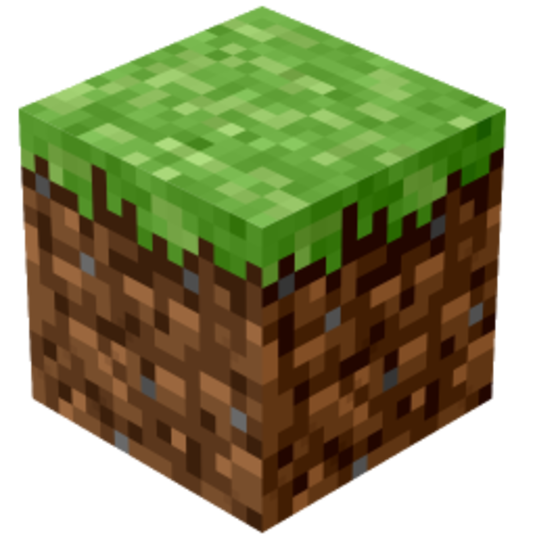 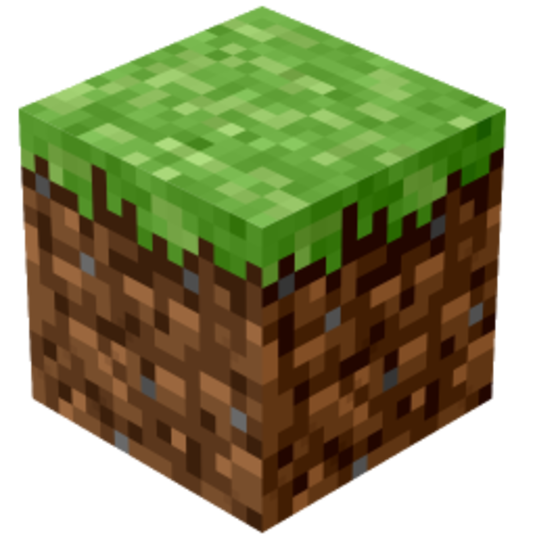 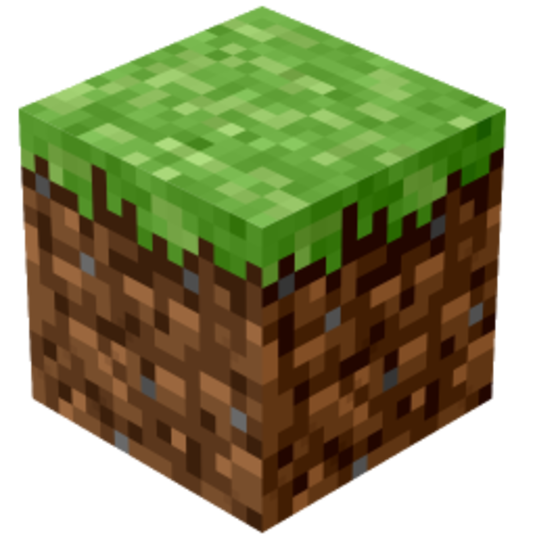 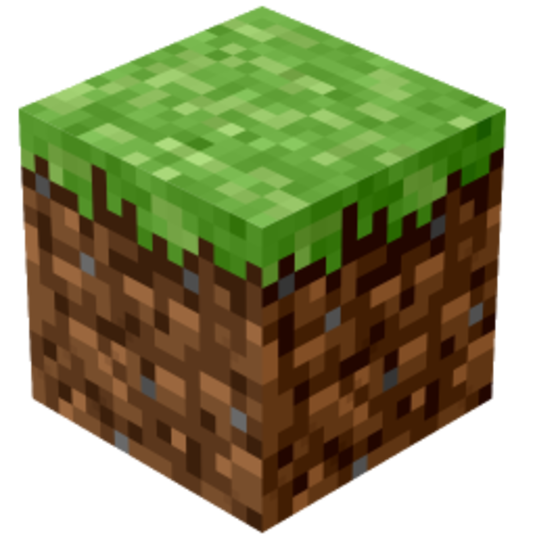 Année de démarrage de la recherche participative
Travail de synthèse des connaissances
Rencontres de travail avec des 8 enseignant(e)s et 6 CP (1 journée et 4 demi-journées)
Collecte de données en avril/mai 2024, dans 10 classes de 4e primaire (9-10 ans) à 2e secondaire (13-14 ans)
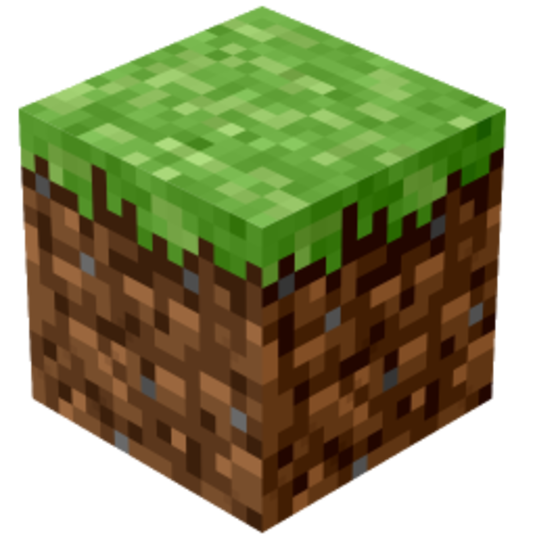 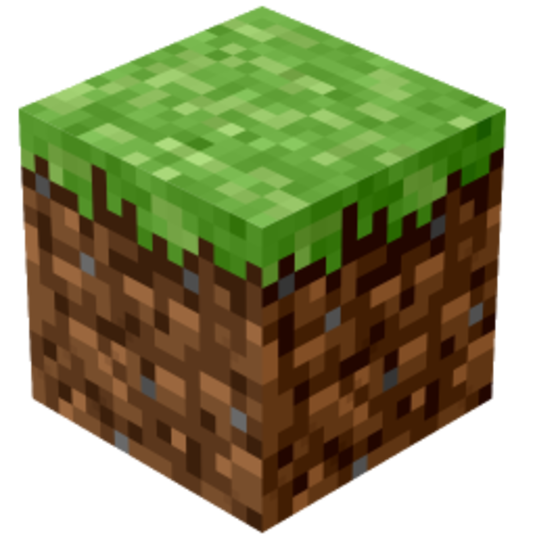 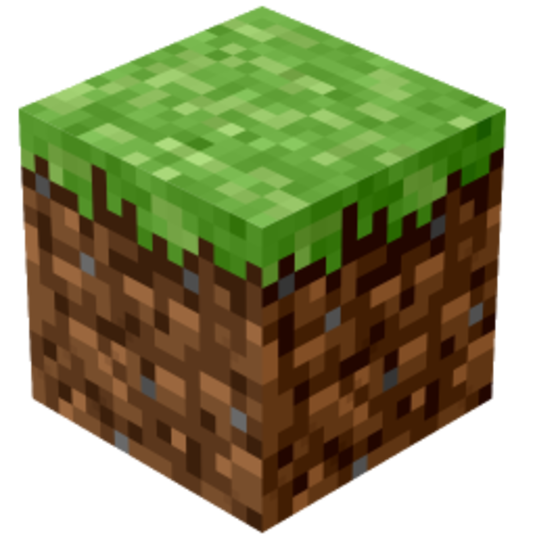 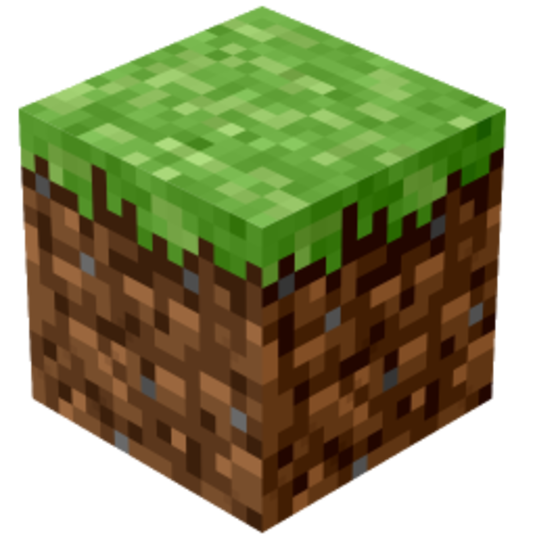 Plusieurs avantages et quelques défis pédagogiques (à ce jour)
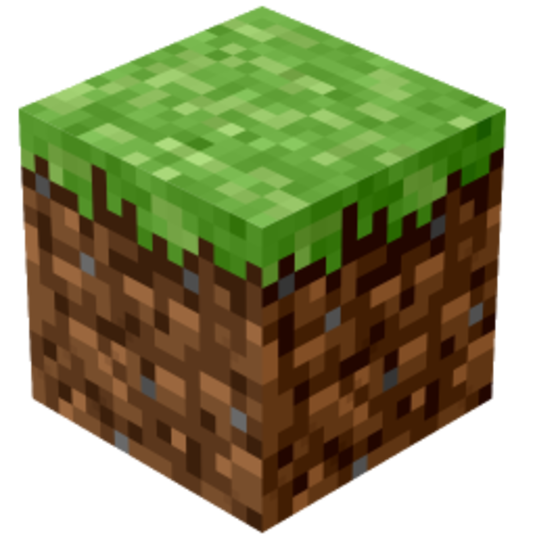 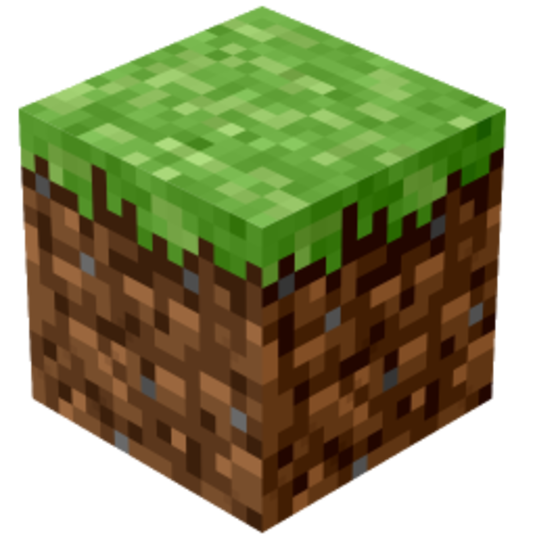 De rares avantages et défis didactiques (à ce jour)
Autres avantages et défis didactiques potentiels… en développement!
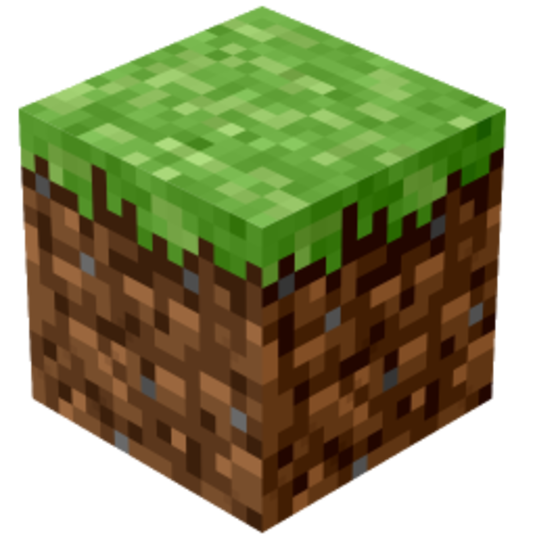 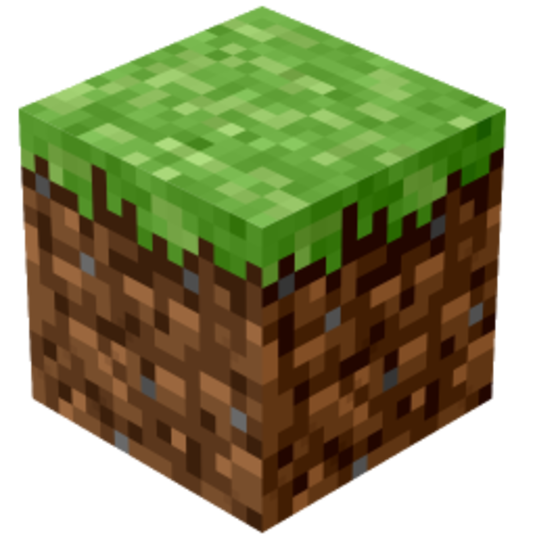 Ressources: CAMPUS RÉCIT
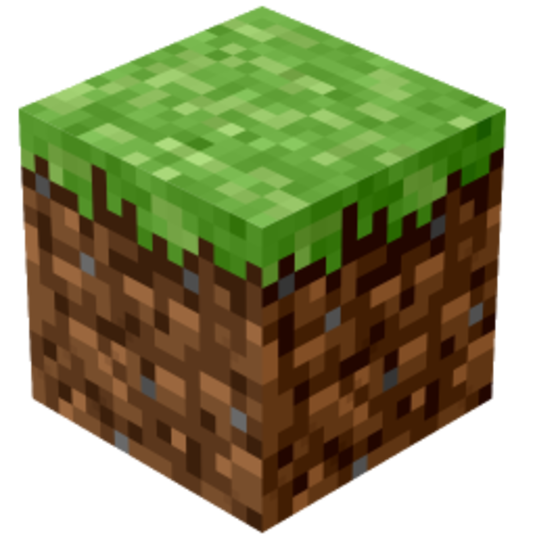 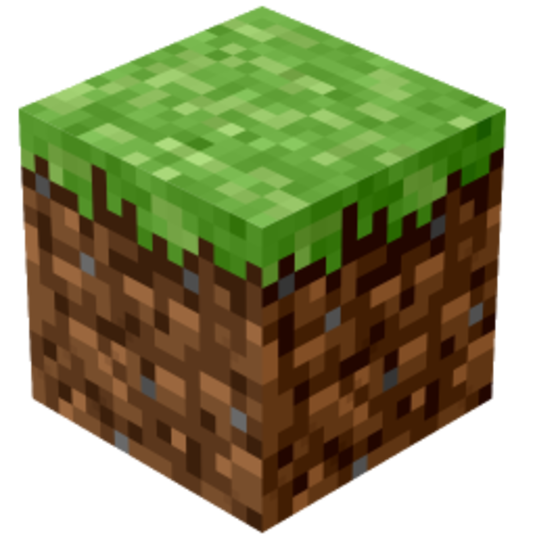 L’autoformation 
« Minecraft Education en MST » du Campus RÉCIT permet d’en apprendre davantage sur la plateforme et donne accès à de multiples ressources en mathématique et en science et technologie.
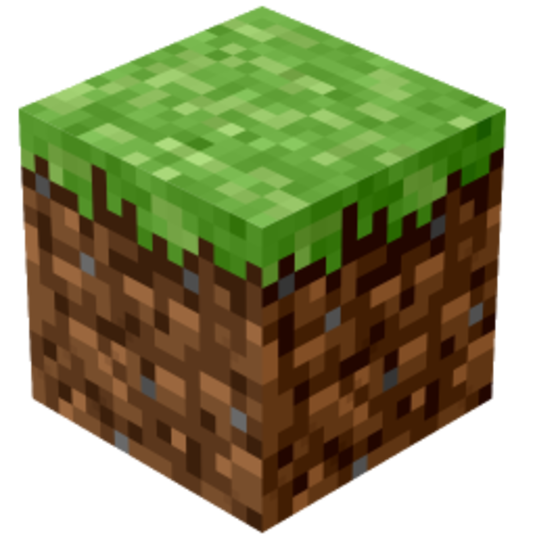 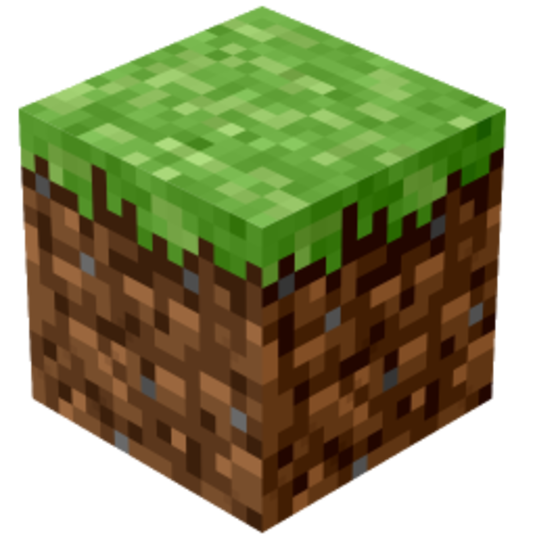 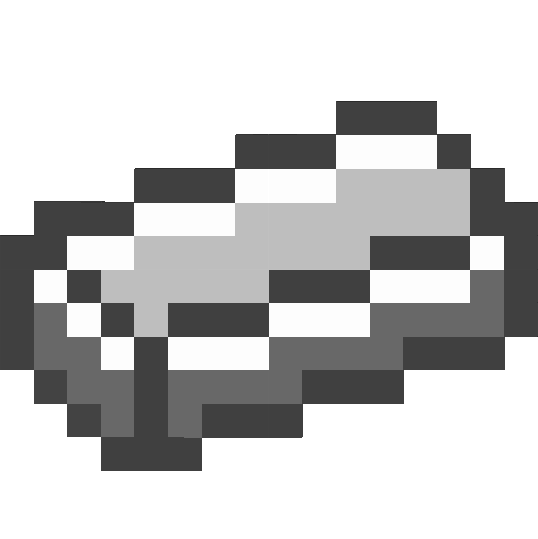 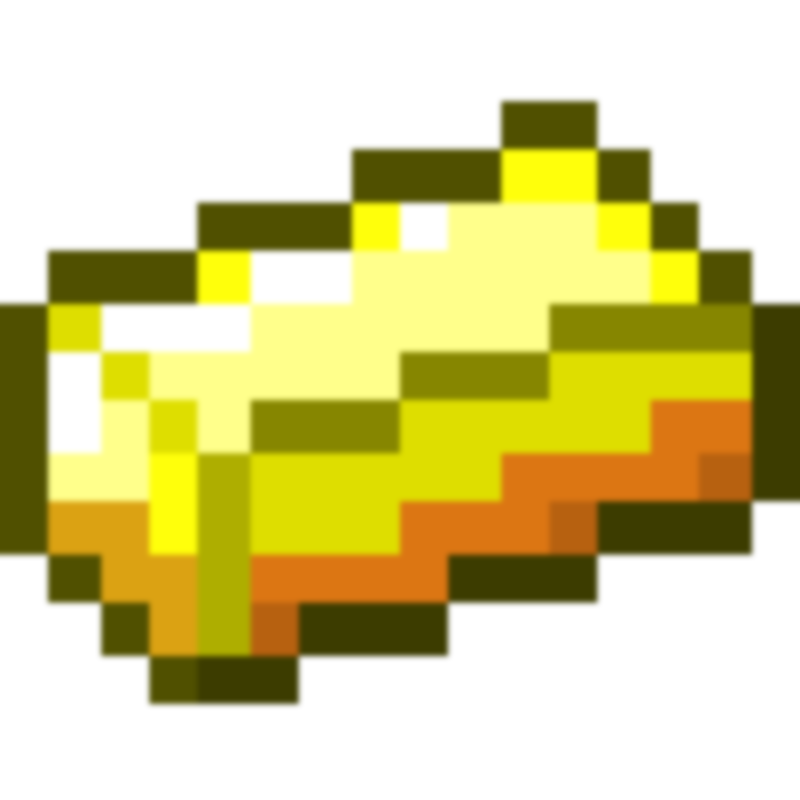 La compétence numérique
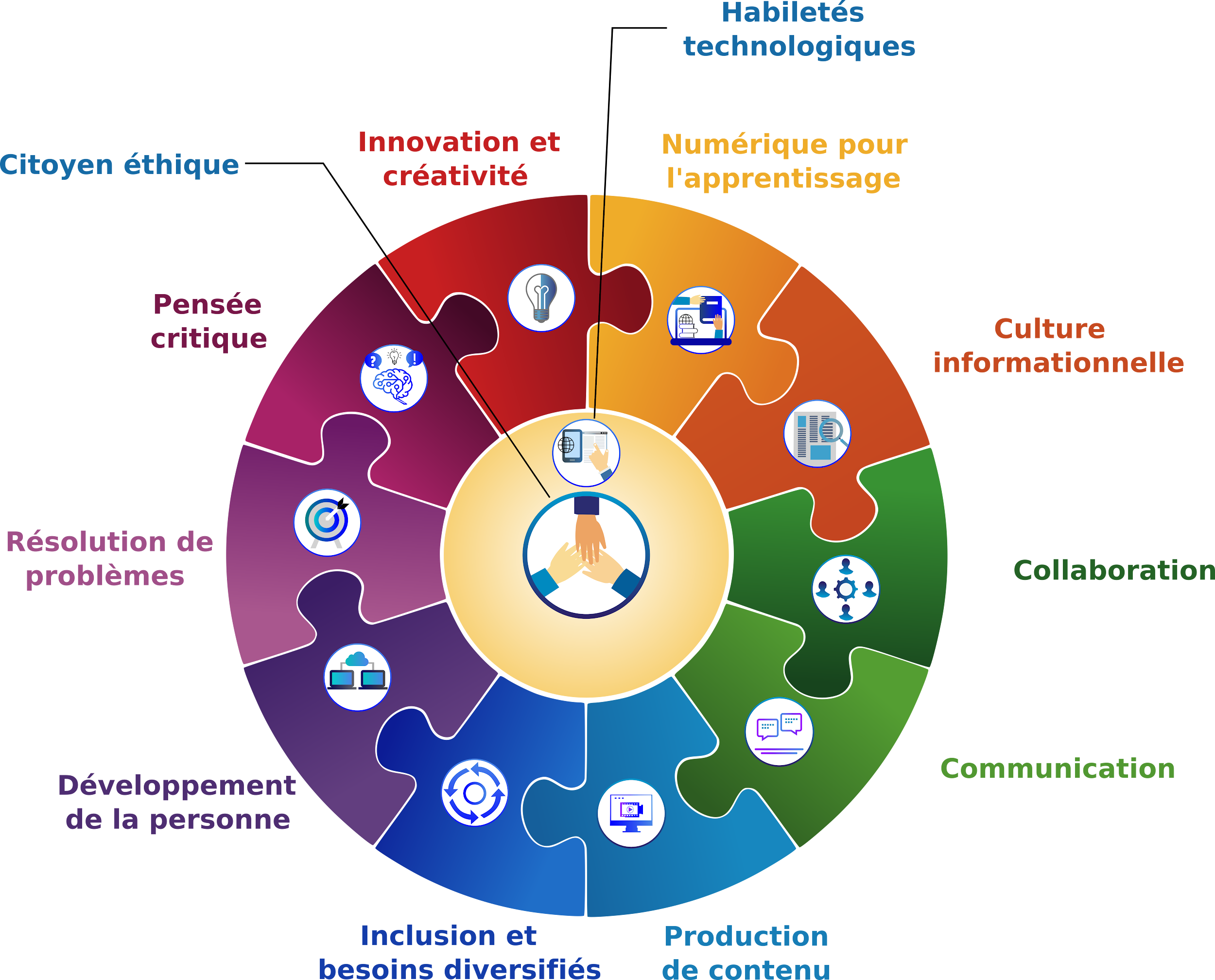 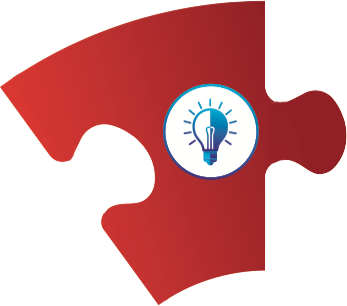 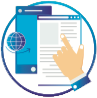 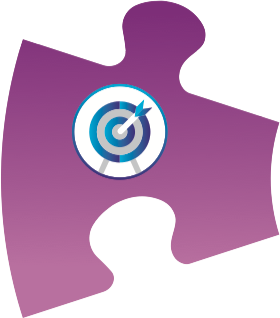 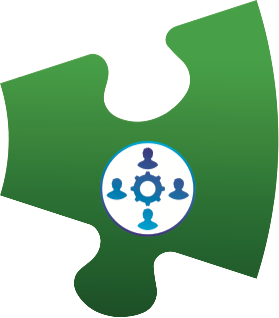 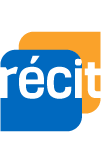 [Speaker Notes: La compétence numérique comprend 12 dimensions. Avec Minecraft Education, les dimensions suivantes sont davantage sollicitées même si d’autres peuvent être utilisées selon l’intention pédagogique de la tâche.
Innovation et créativité
Résolution de problèmes
Collaboration
Habiletés technologiques]
Badge «Découverte»
Se créer un compte gratuit sur Campus RÉCIT;
Valider le courriel, se connecter;

S’inscrire à l’autoformation 
«Minecraft Education en MST»; 

Consulter cette page.

Note : le lien sera disponible que quelques heures.
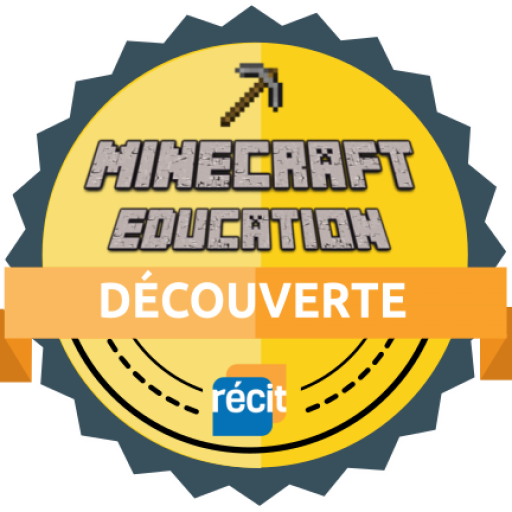 [Speaker Notes: SF 22-23]
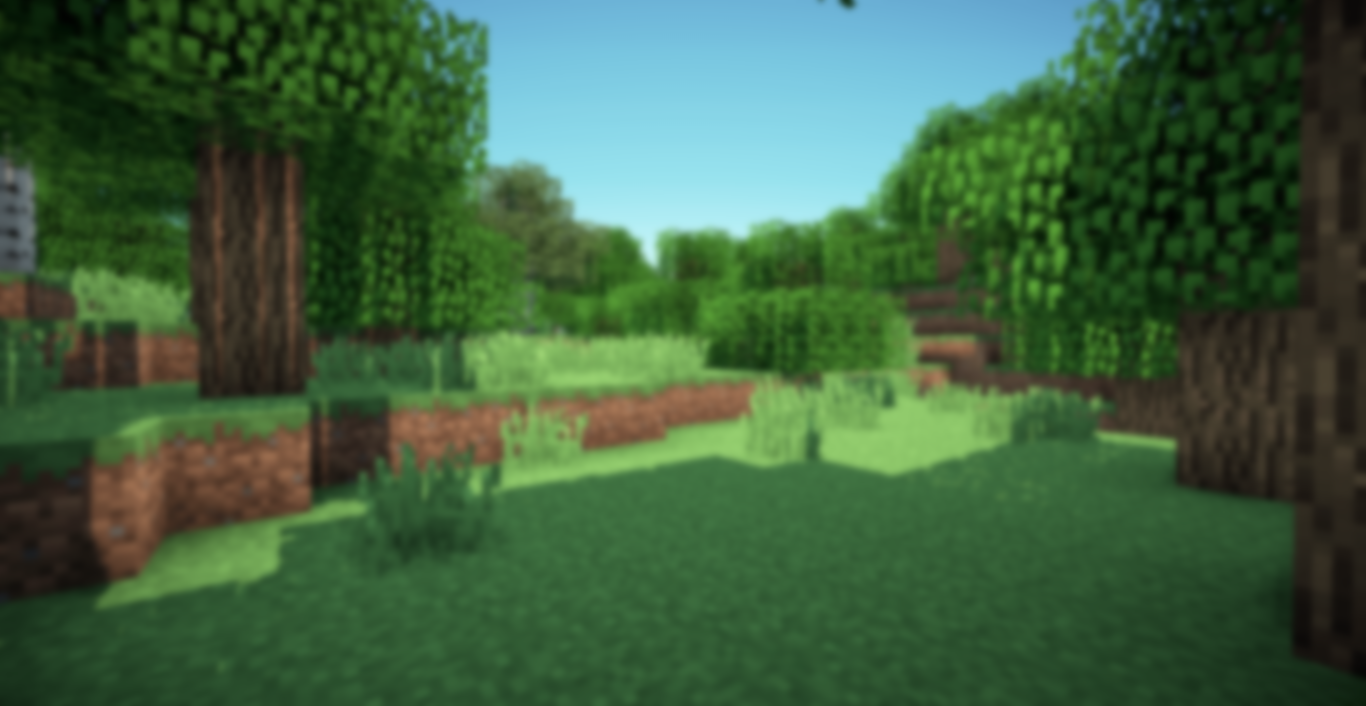 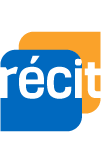 Service national
DOMAINE DE LA MATHÉMATIQUE,
DE LA SCIENCE ET TECHNOLOGIE
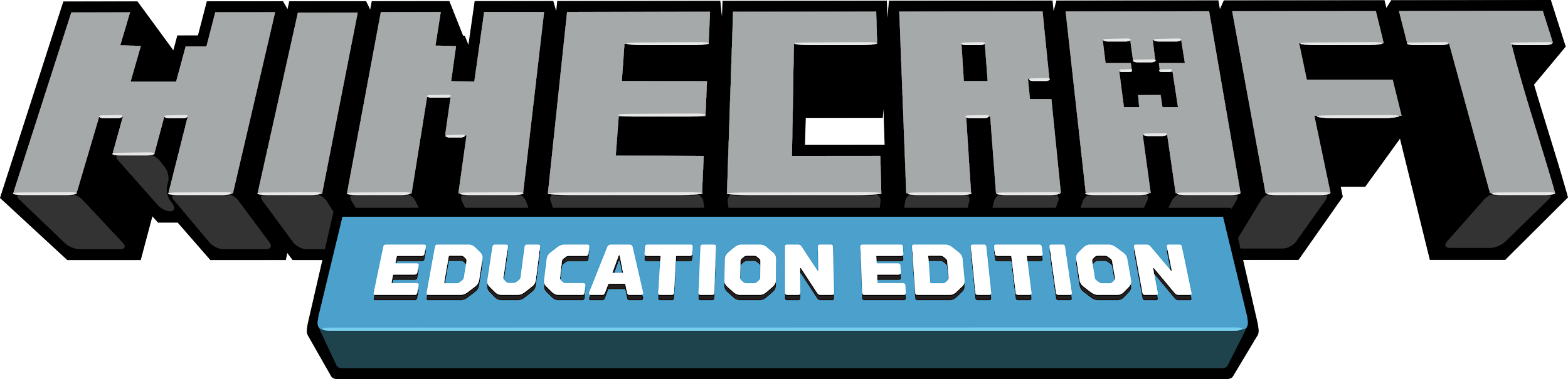 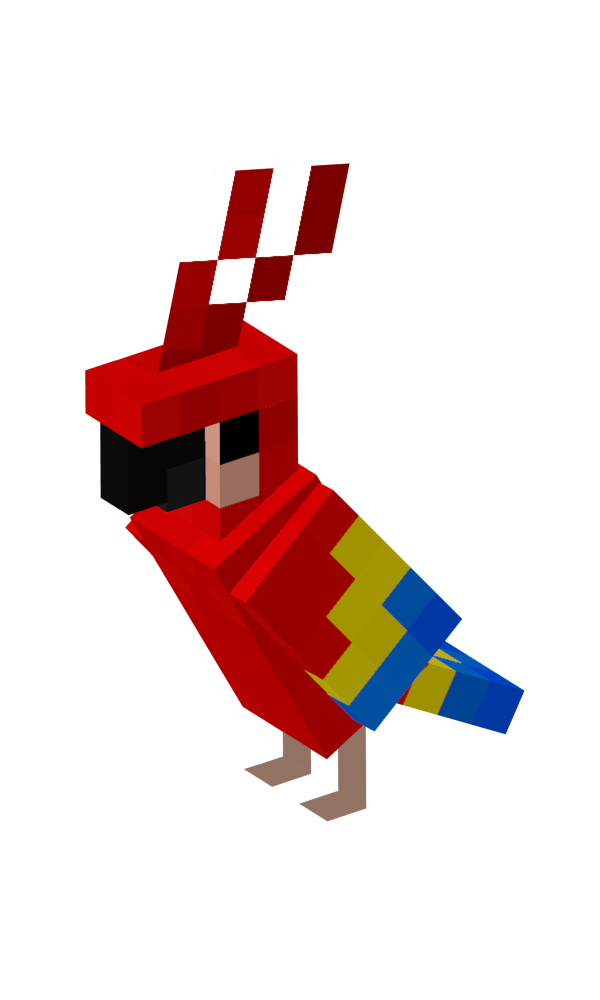 Merci!
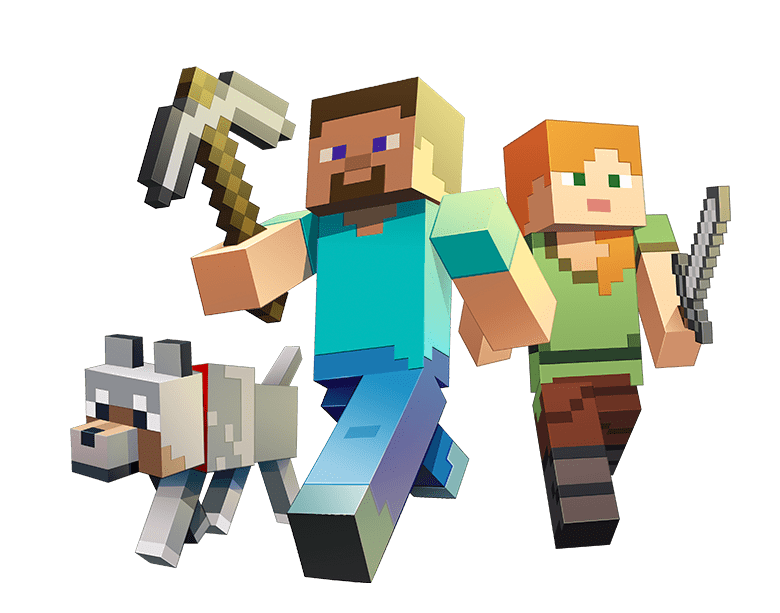 Mathieu Thibault
Stéphanie Rioux
mathieu.thibault@uqo.ca
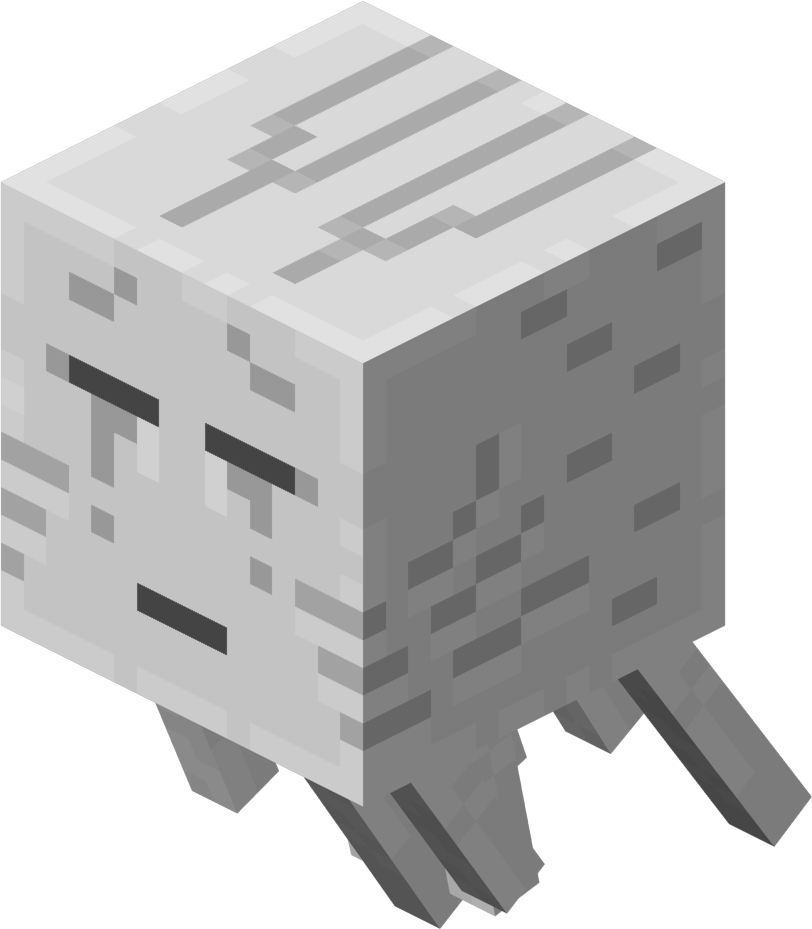 stephanie.rioux@recit.qc.ca
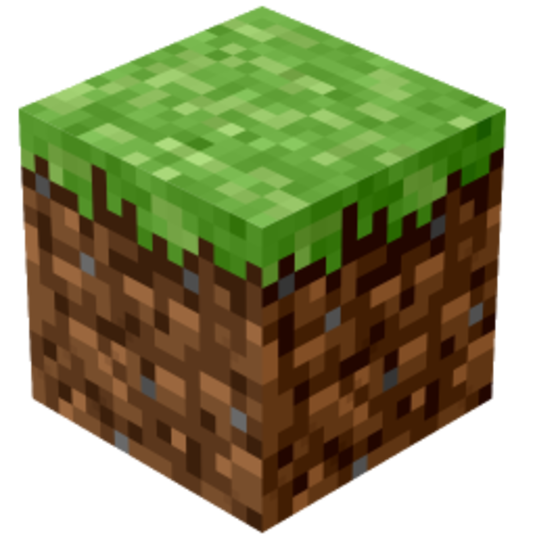 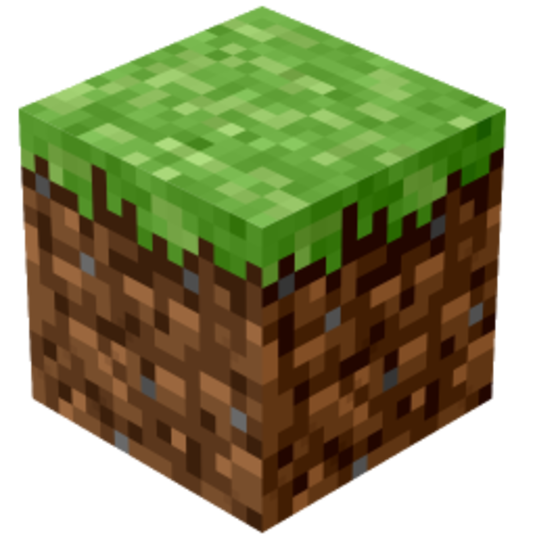 Minecraft en maths selon différentes intentions
Différentes intentions didactiques peuvent soutenir l’usage de Minecraft Education en classe de mathématiques au primaire et au secondaire. Une tâche peut être utilisée pour introduire un nouveau concept et favoriser l’apprentissage par l’exploration ou la manipulation. Minecraft peut aussi servir à appliquer des concepts déjà appris ou à les consolider. Finalement, l’élève peut être placé face à une tâche ouverte et créative. Ces types de tâches peuvent aussi s’ancrer dans le Référentiel d’intervention en mathématique (RIM) par le recours à la résolution de problèmes selon différentes intentions. De plus, en posture d’évaluation, ces tâches peuvent s’inscrire dans le développement de compétences mathématiques. Nous vous invitons à venir explorer ces intentions ainsi que les liens à faire avec le RIM et l’évaluation des compétences dans l'environnement Minecraft. Vous aurez aussi l’occasion d’expérimenter ces types de tâches et de découvrir les ressources existantes. Nous vous partagerons aussi les grandes lignes d’un projet de recherche collaborative en cours, qui sera imprégné de ces intentions et qui vise à collaborer avec des enseignants et des conseillers pédagogiques RÉCIT. Besoins numériques : Télécharger Minecraft Education, tester la connexion avec le compte Office.
[Speaker Notes: SR]
INSTRUCTIONS FOR USE
You must credit Slidechef in order to use this template
What you are allowed to do :
Modify this template
Use it for personal or commercial projects
What you are not allowed to do :
Offer Slidechef templates for download
Sublicense, sell or rent any Slidechef content
Distribute Slidechef content unless it has been authorized
Include Slidechef content in an online or offline file
Acquire the copyright of Slidechef content
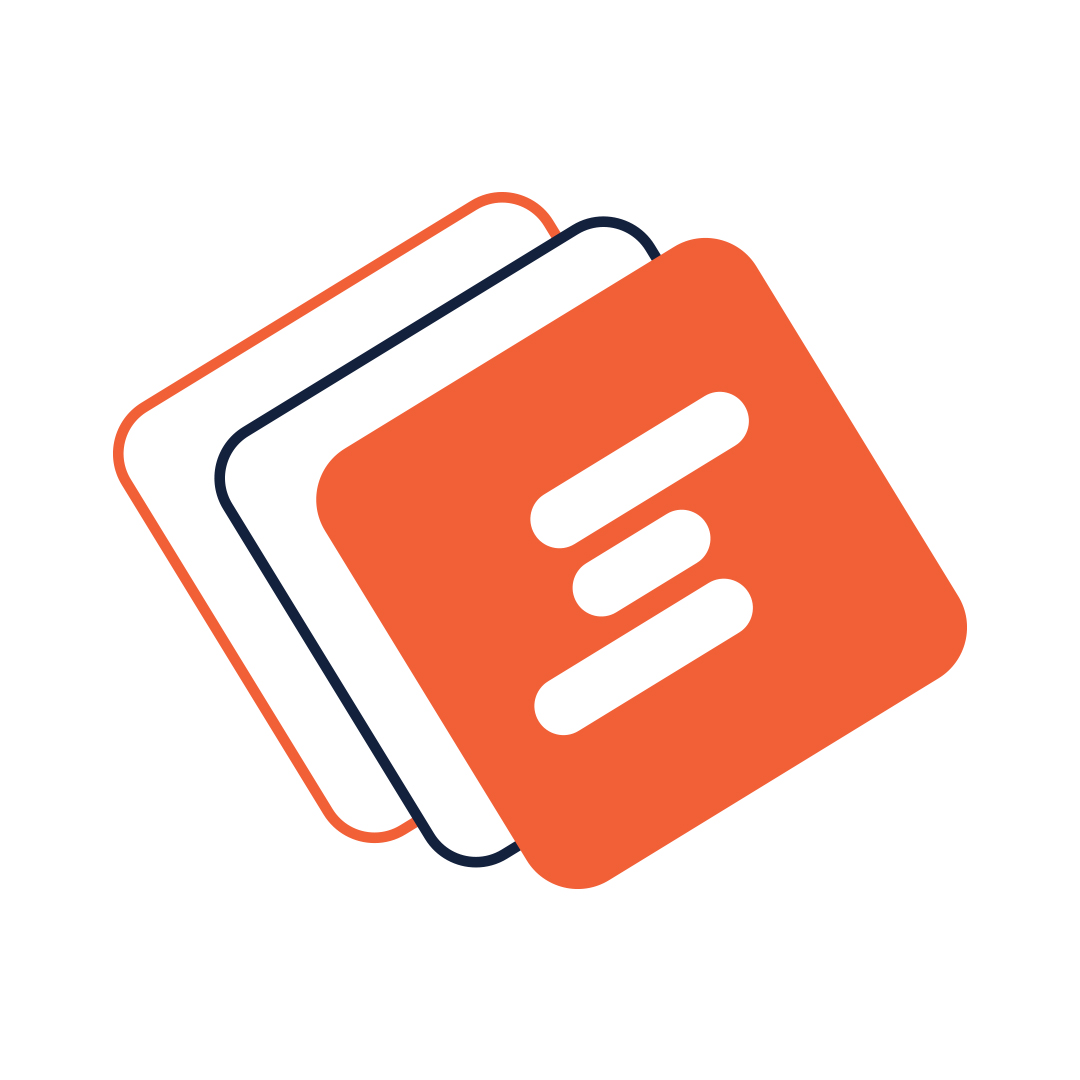 Slide Chef